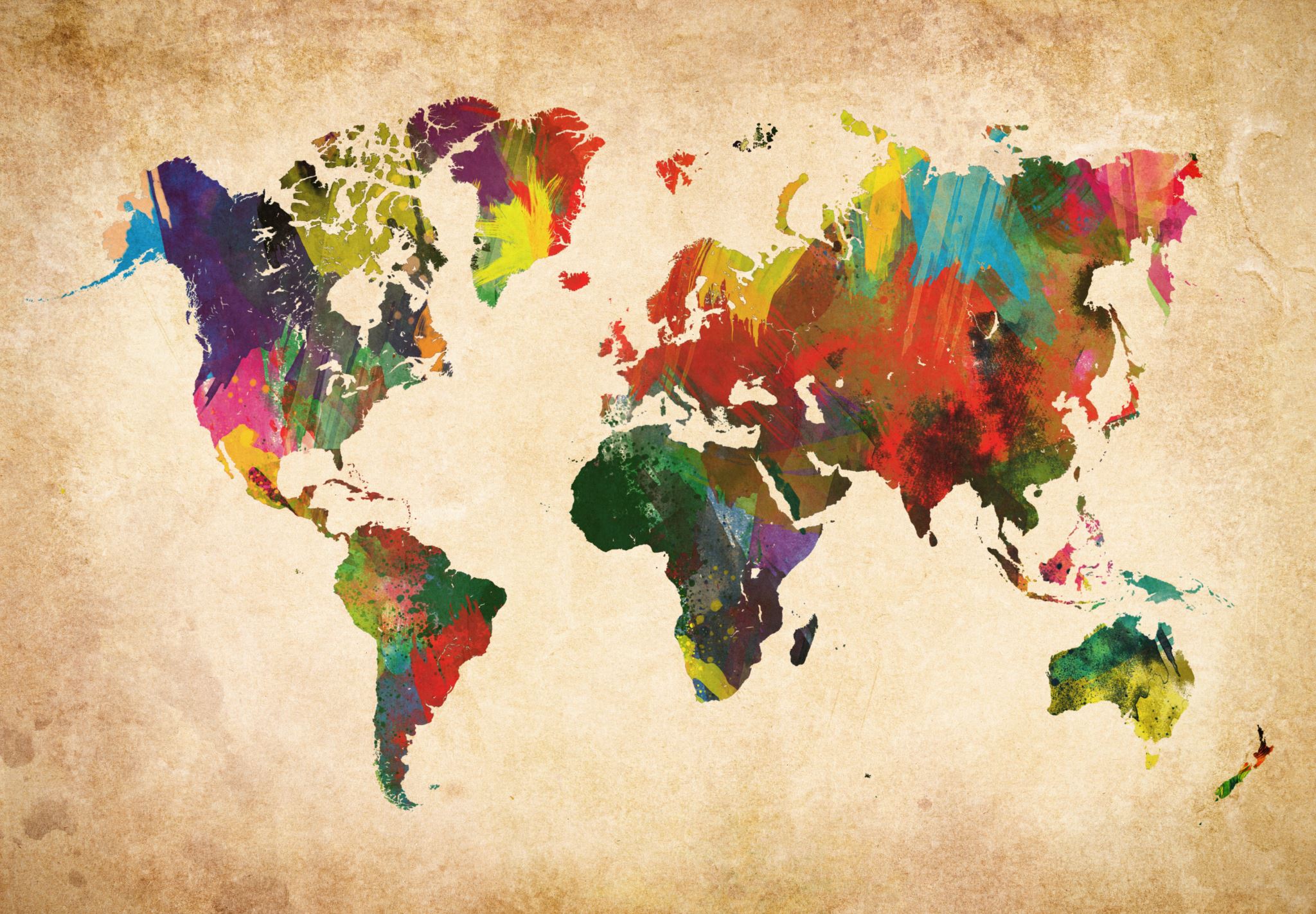 Duke of Edinbrough
2024
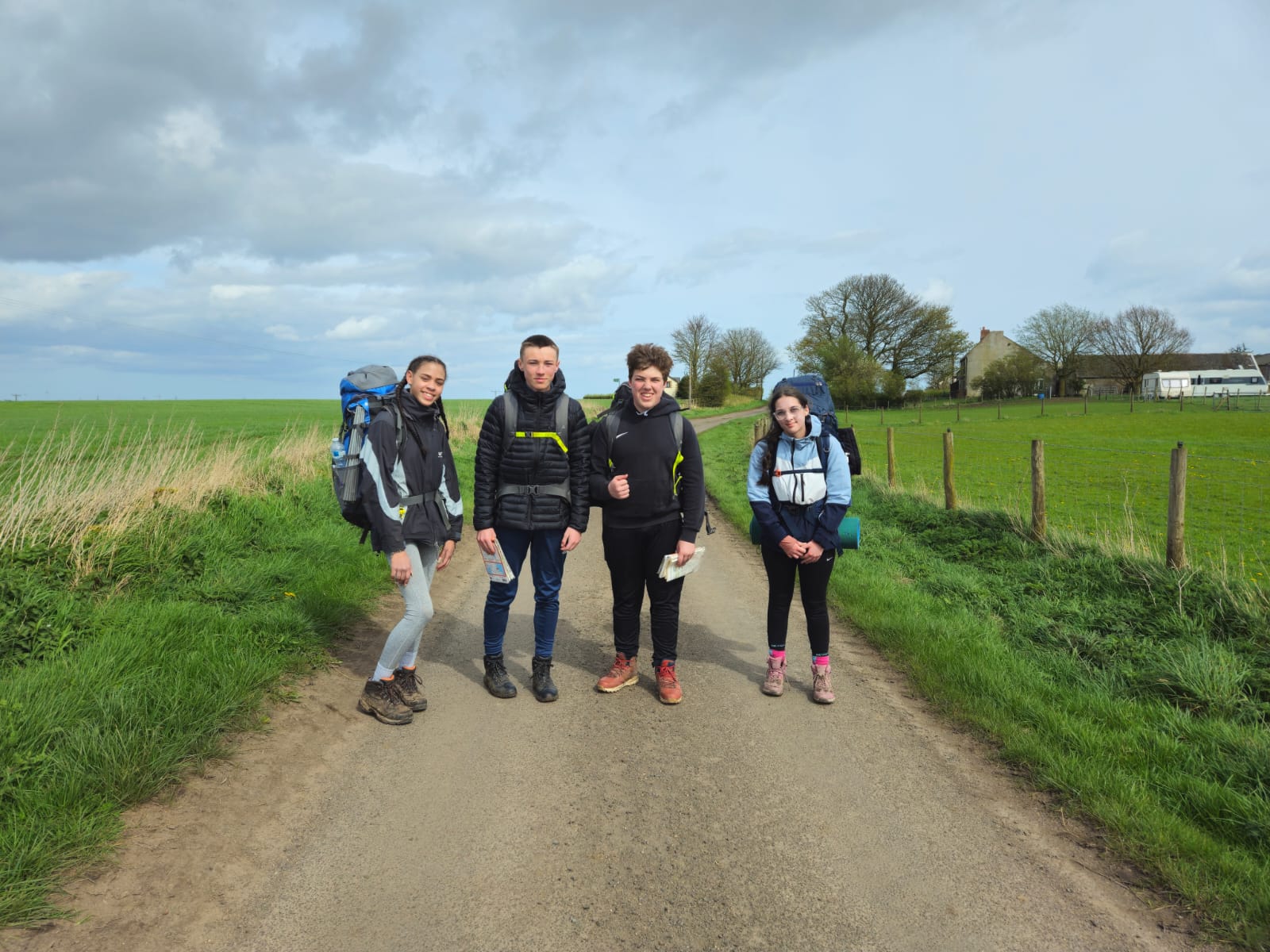 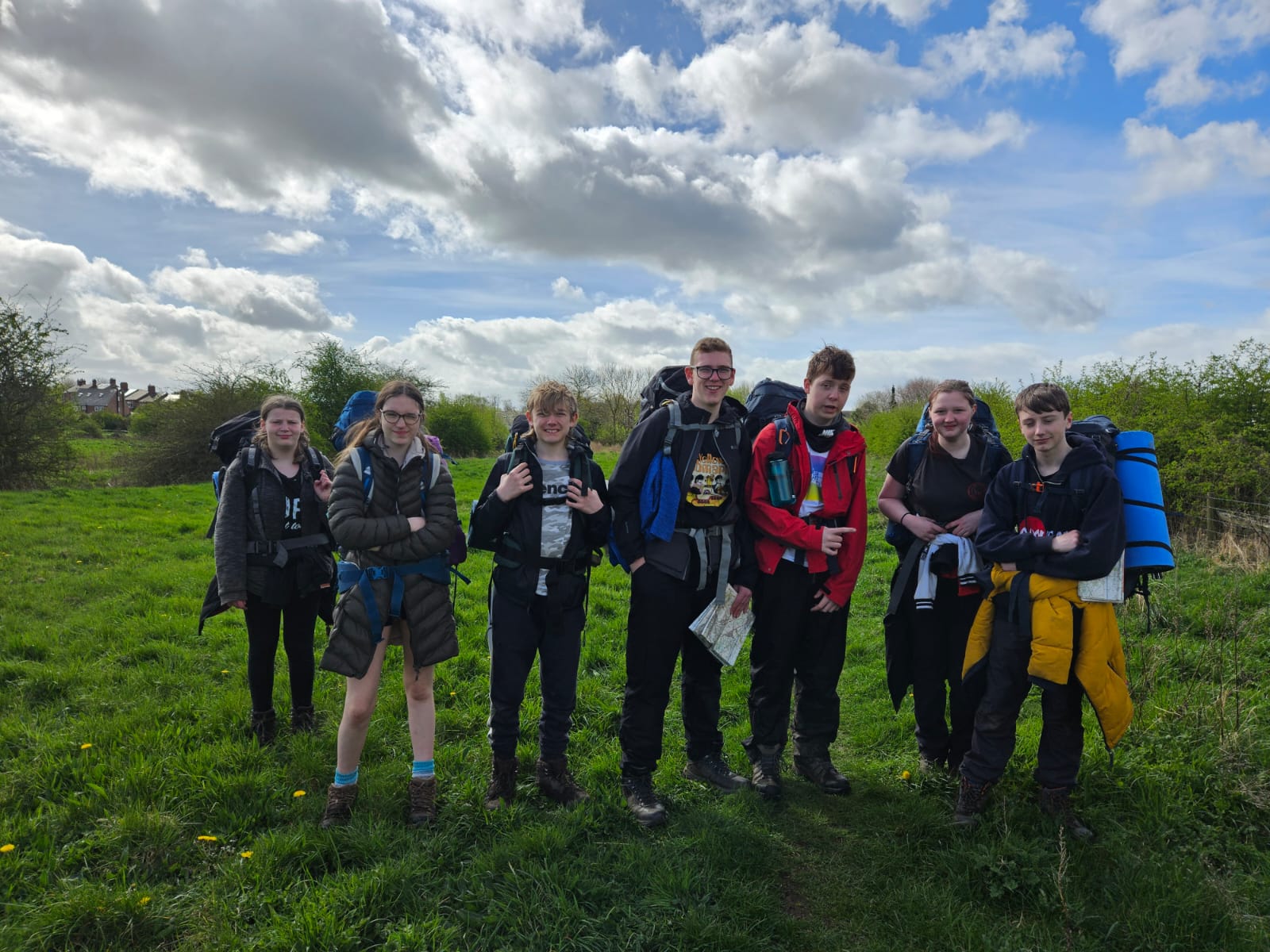 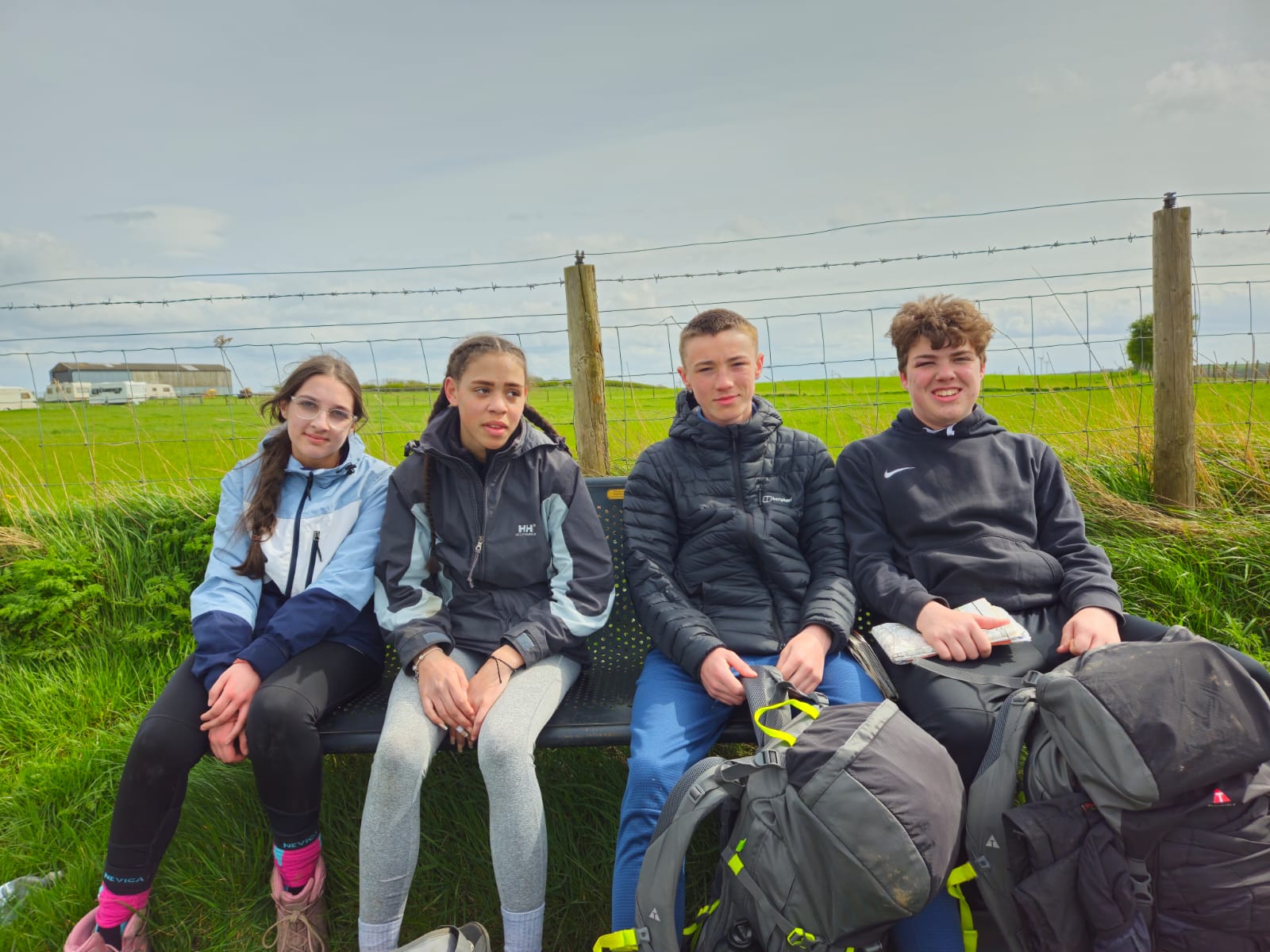 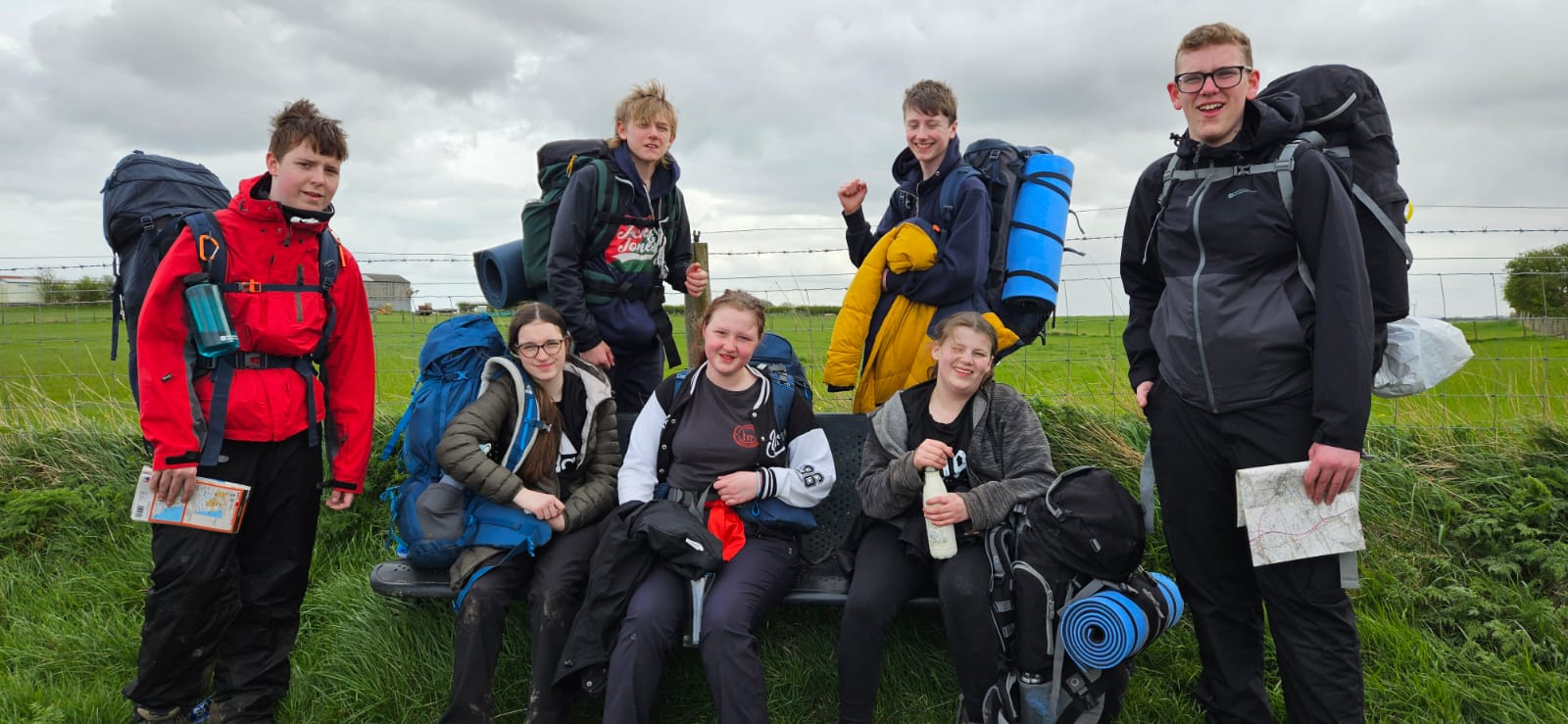 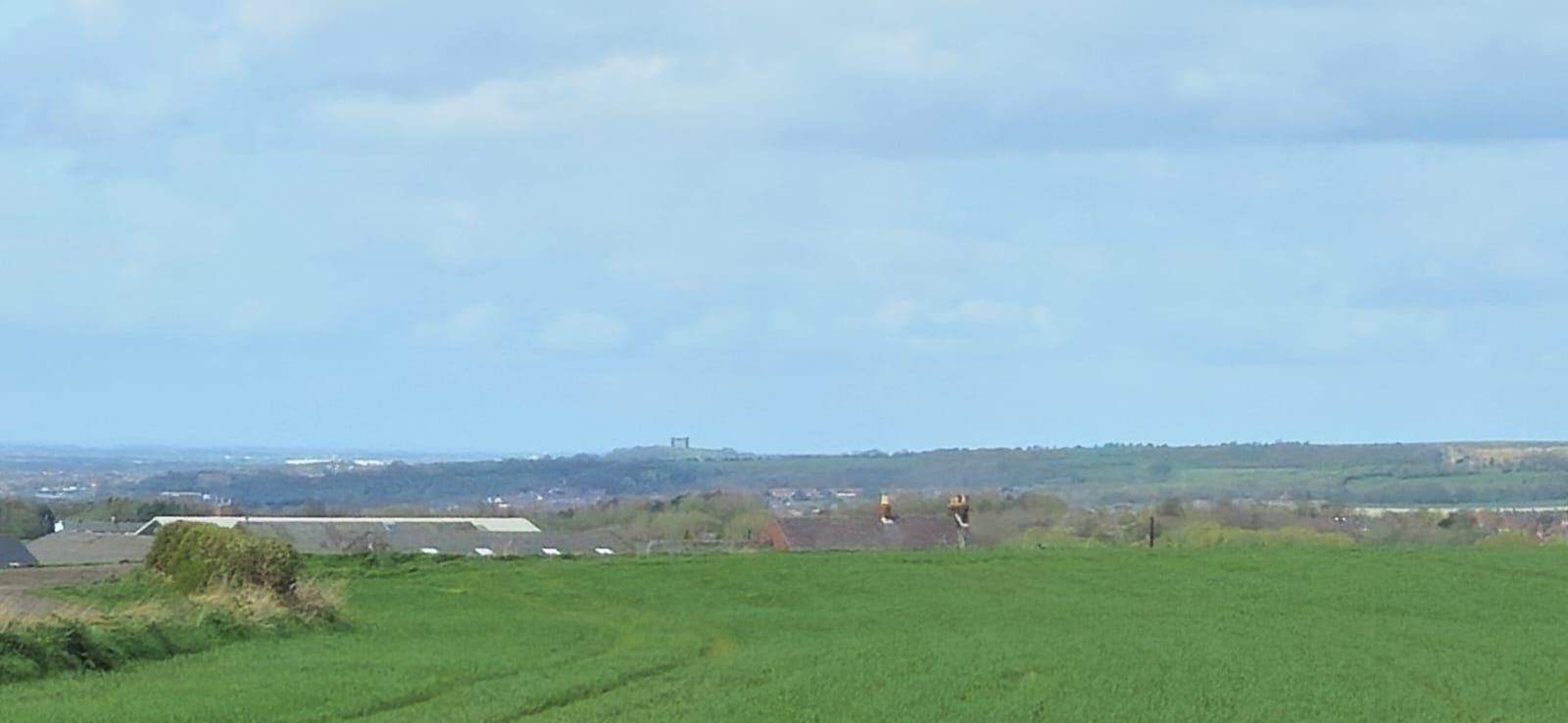 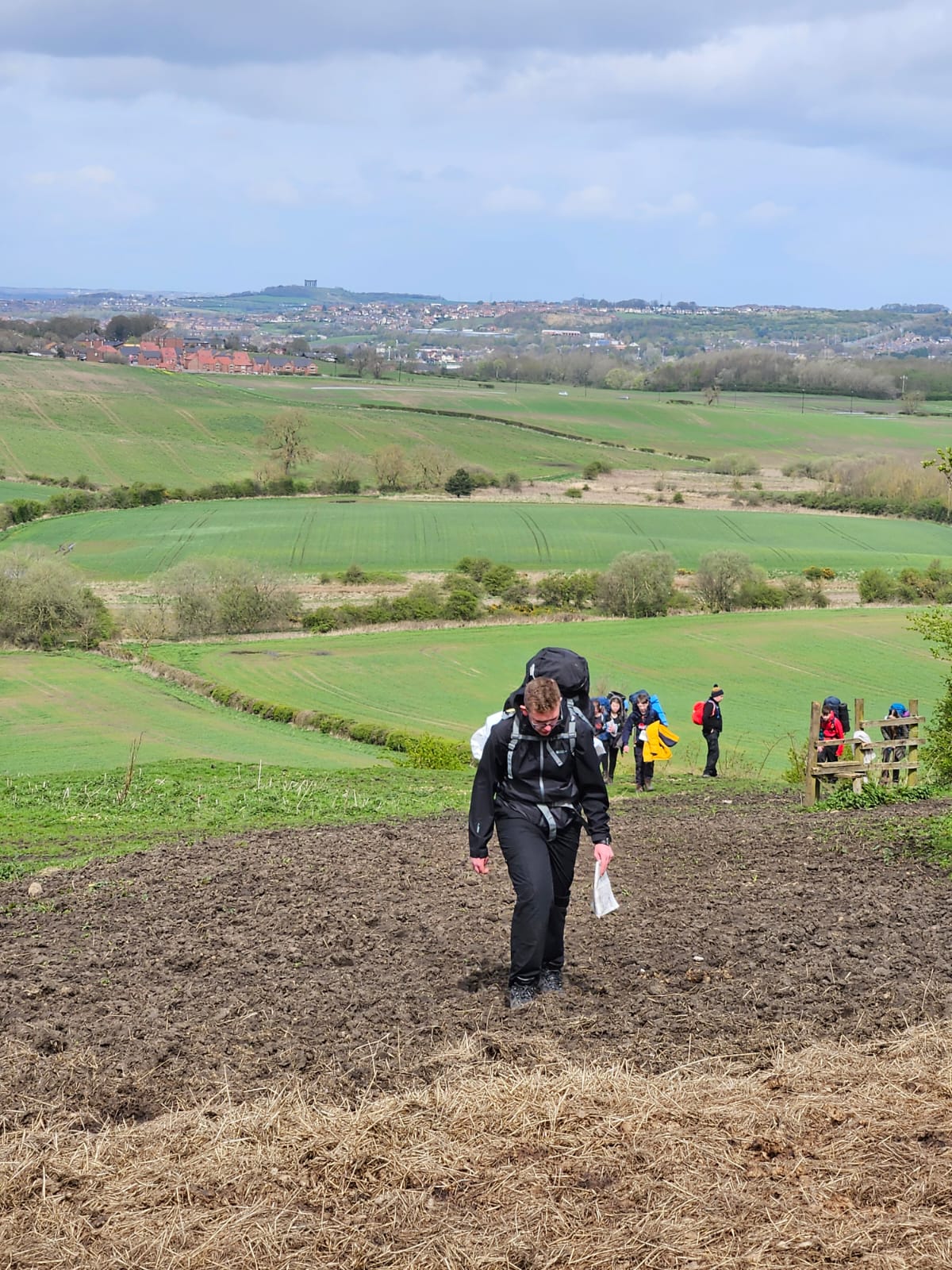 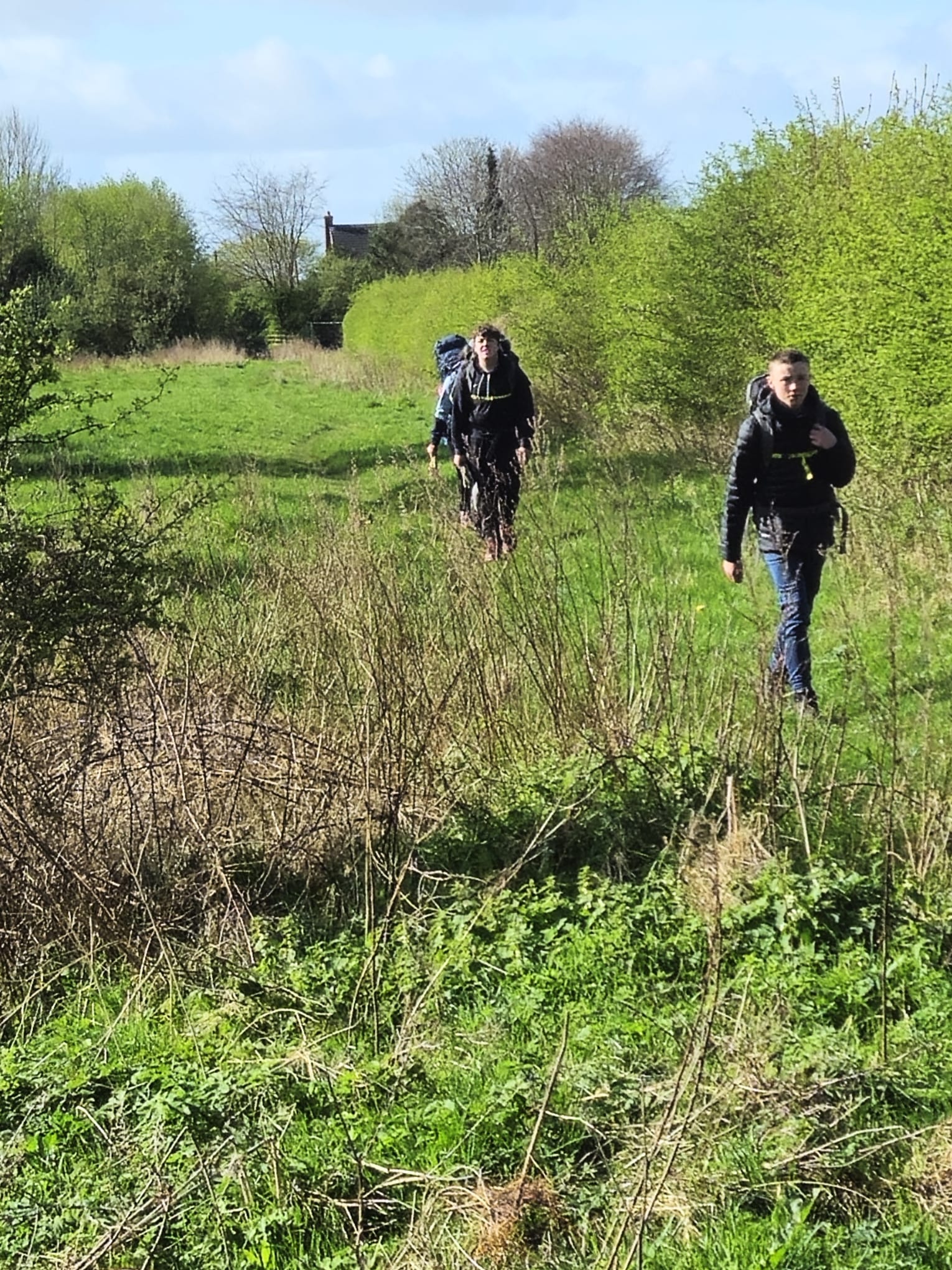 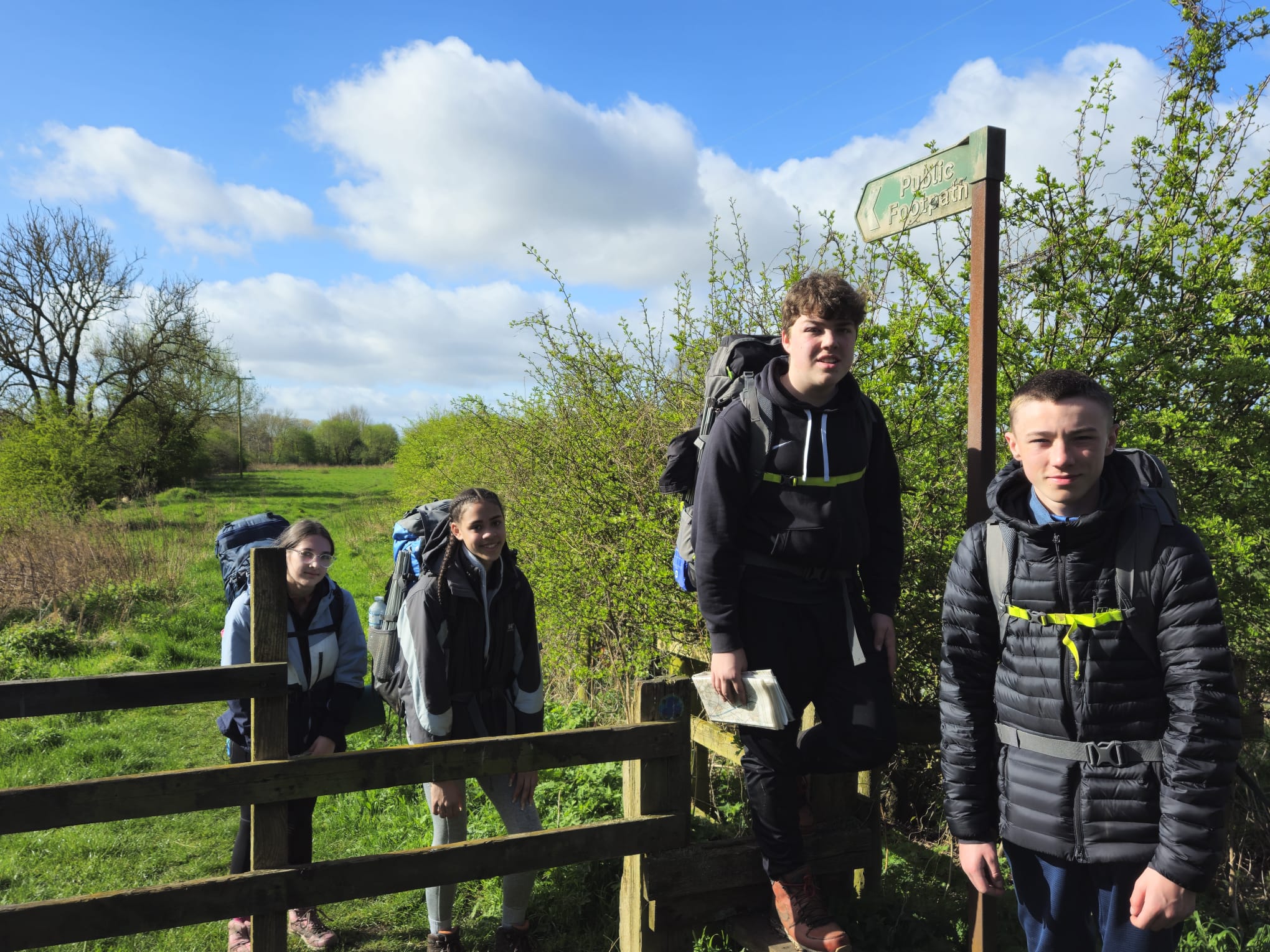 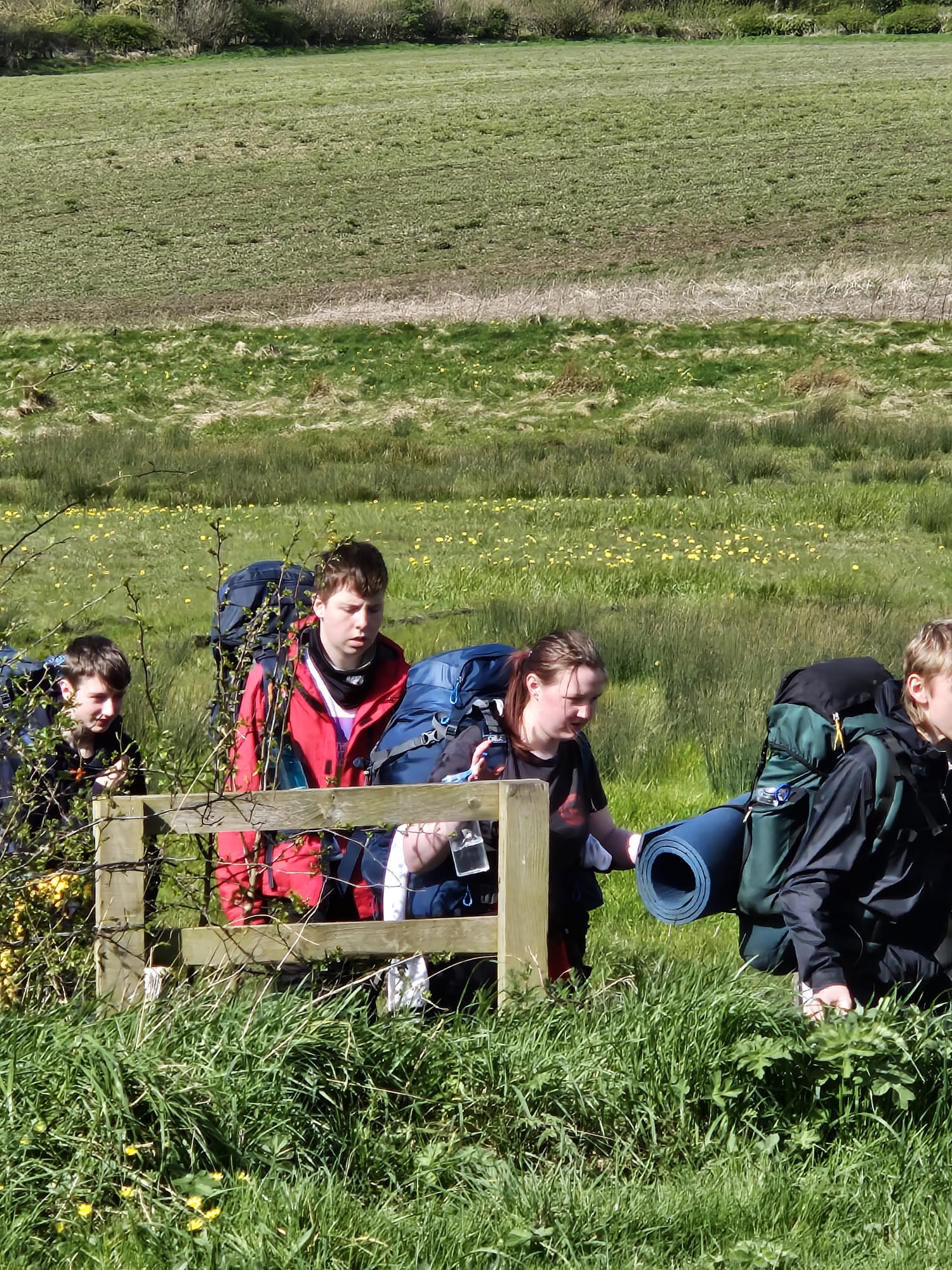 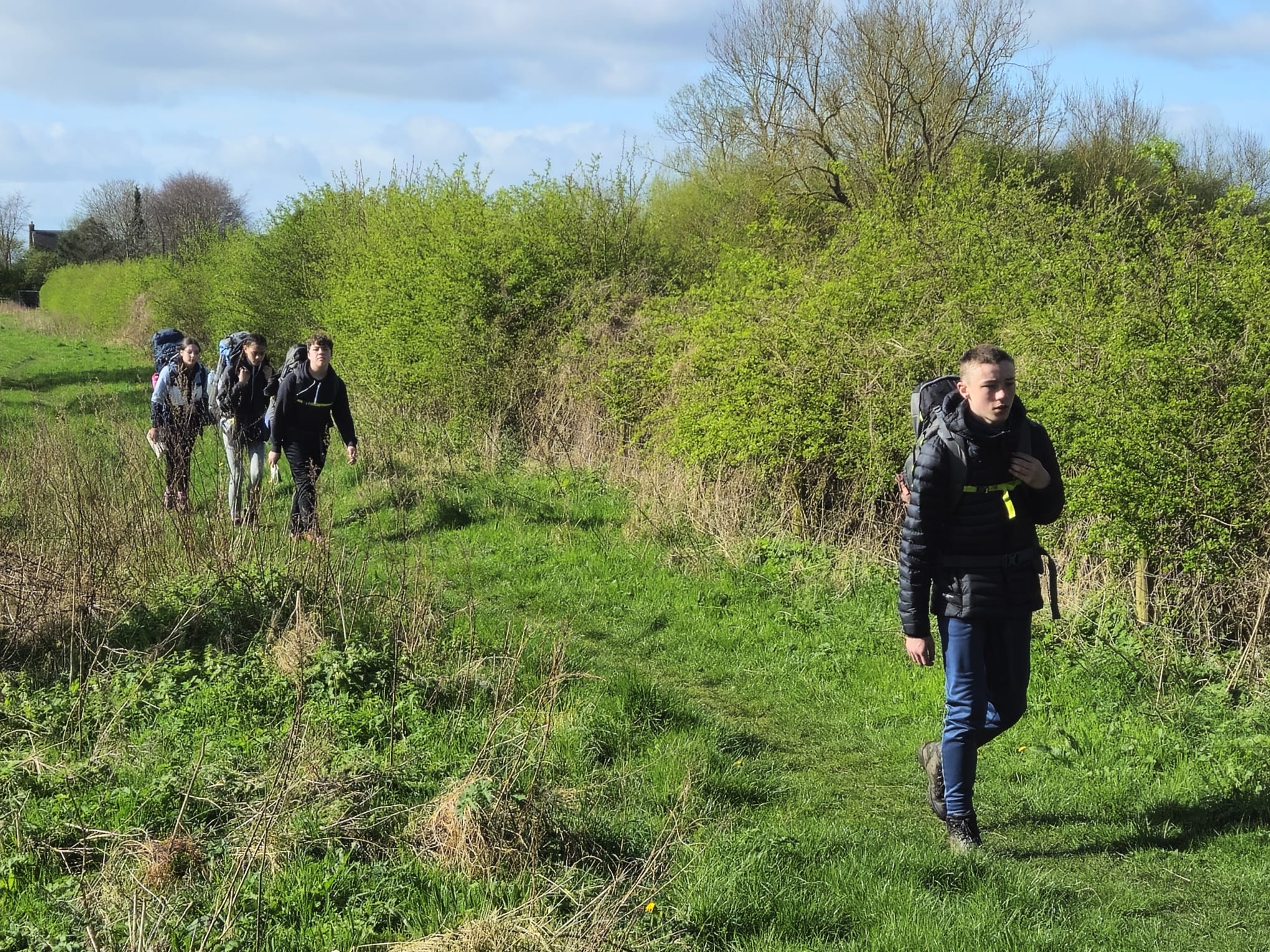 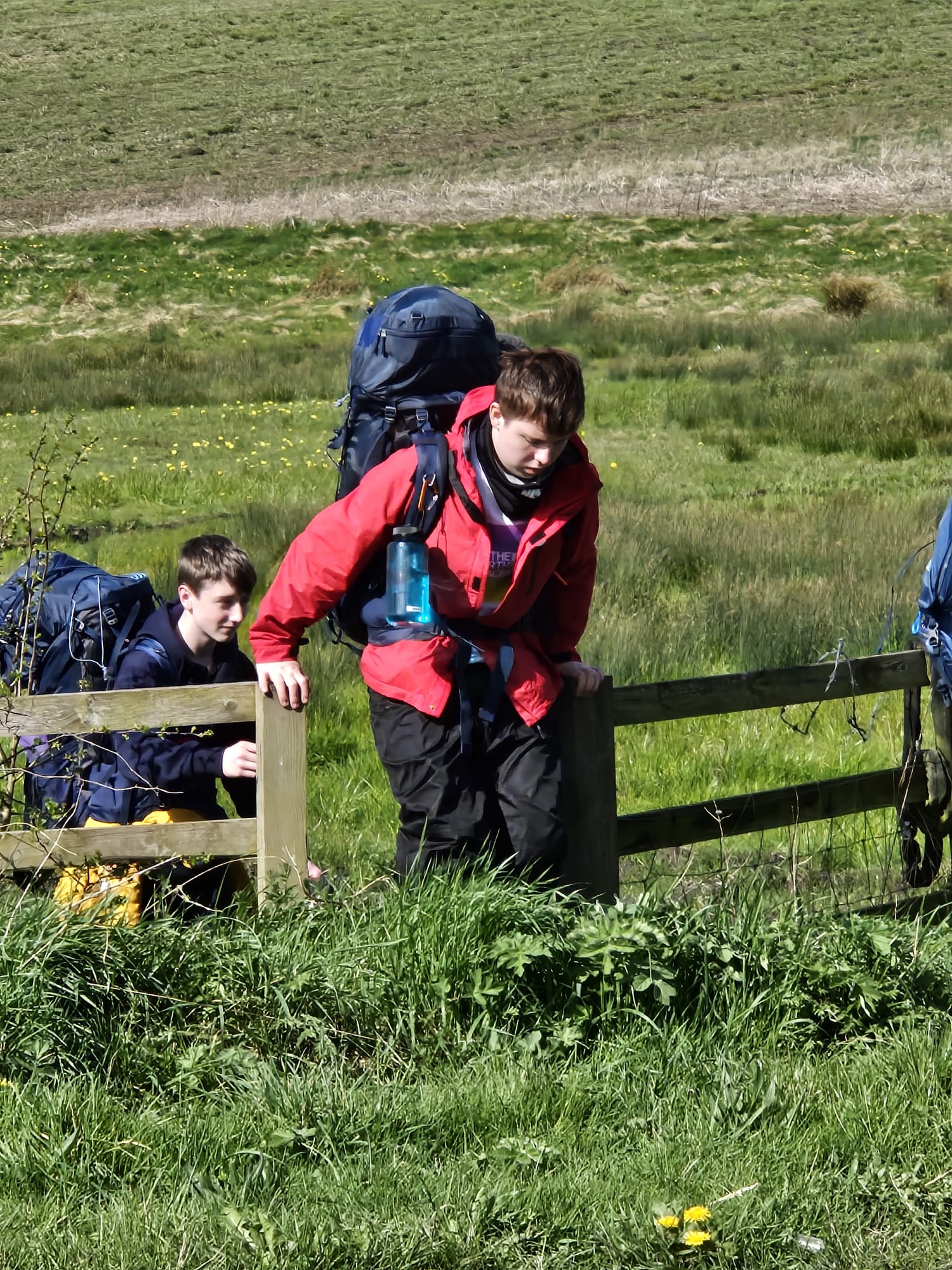 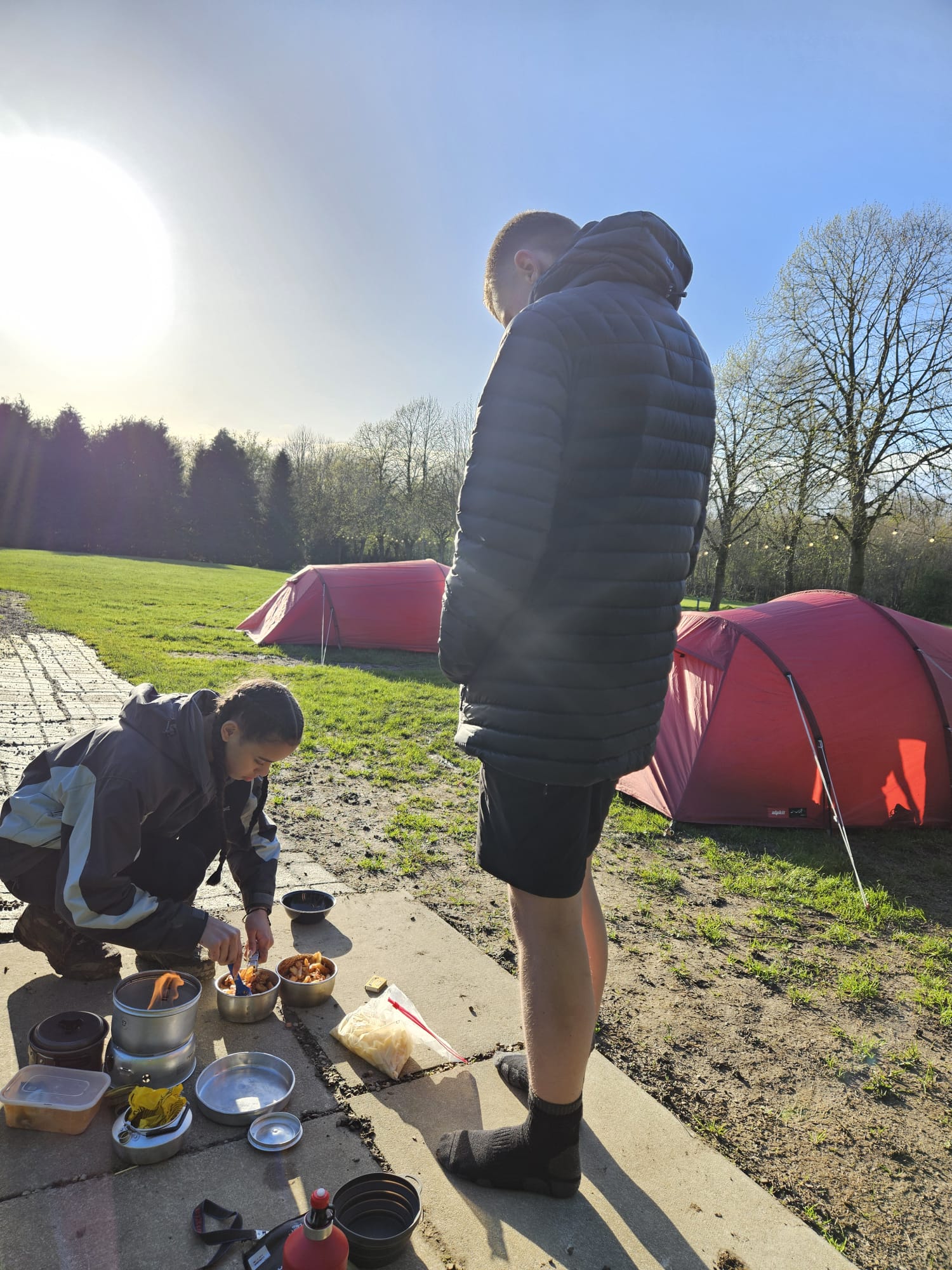 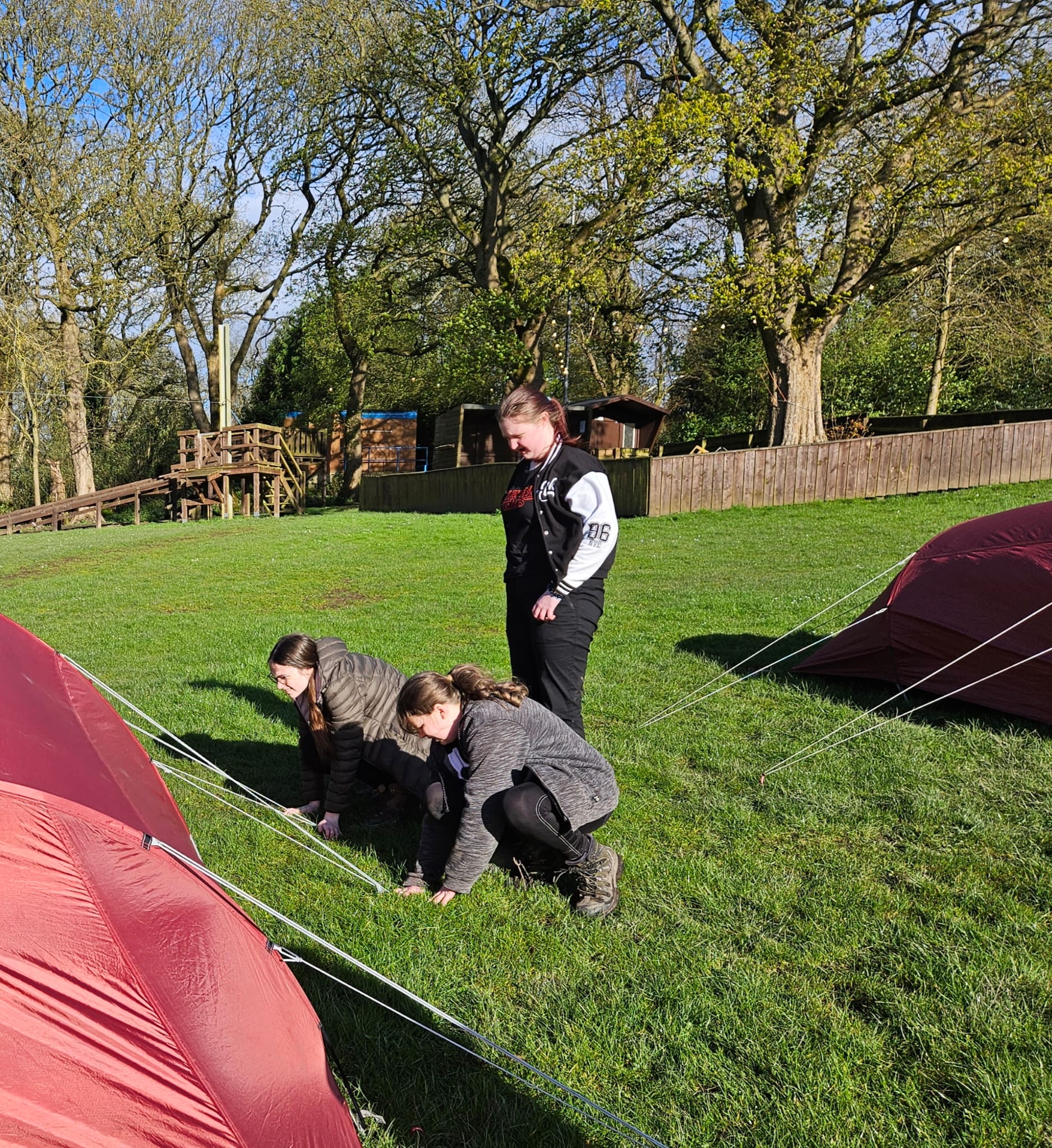 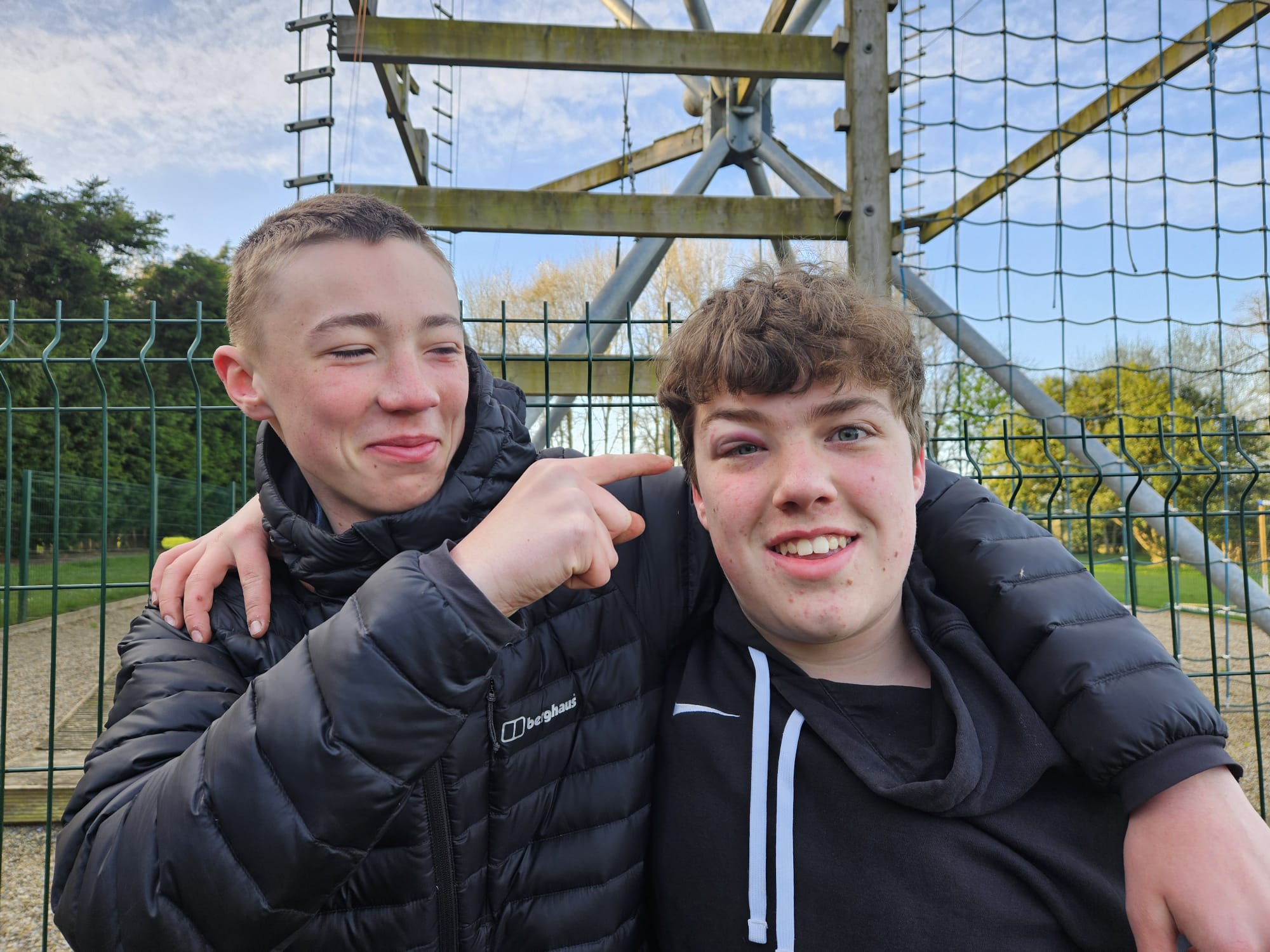 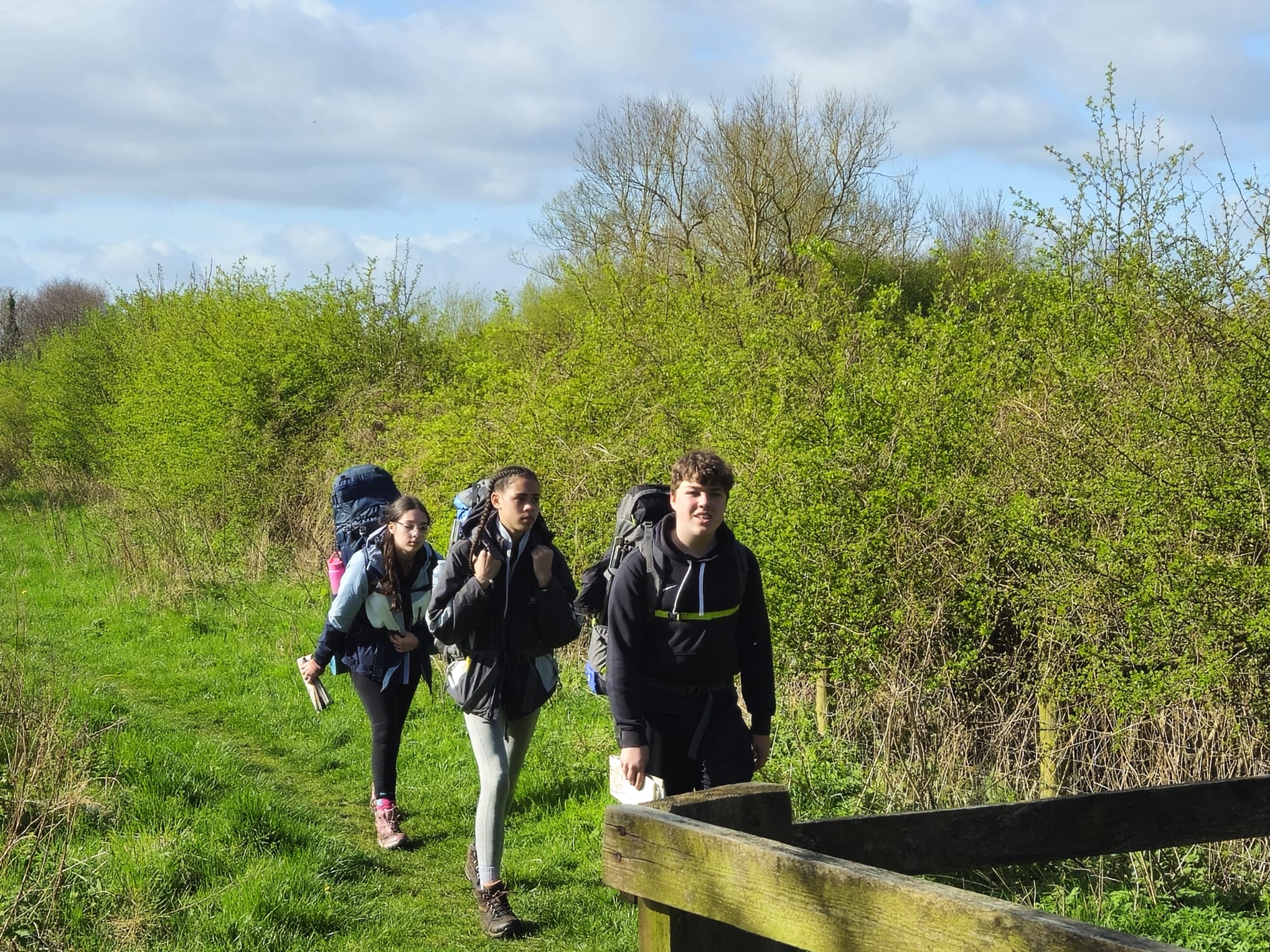 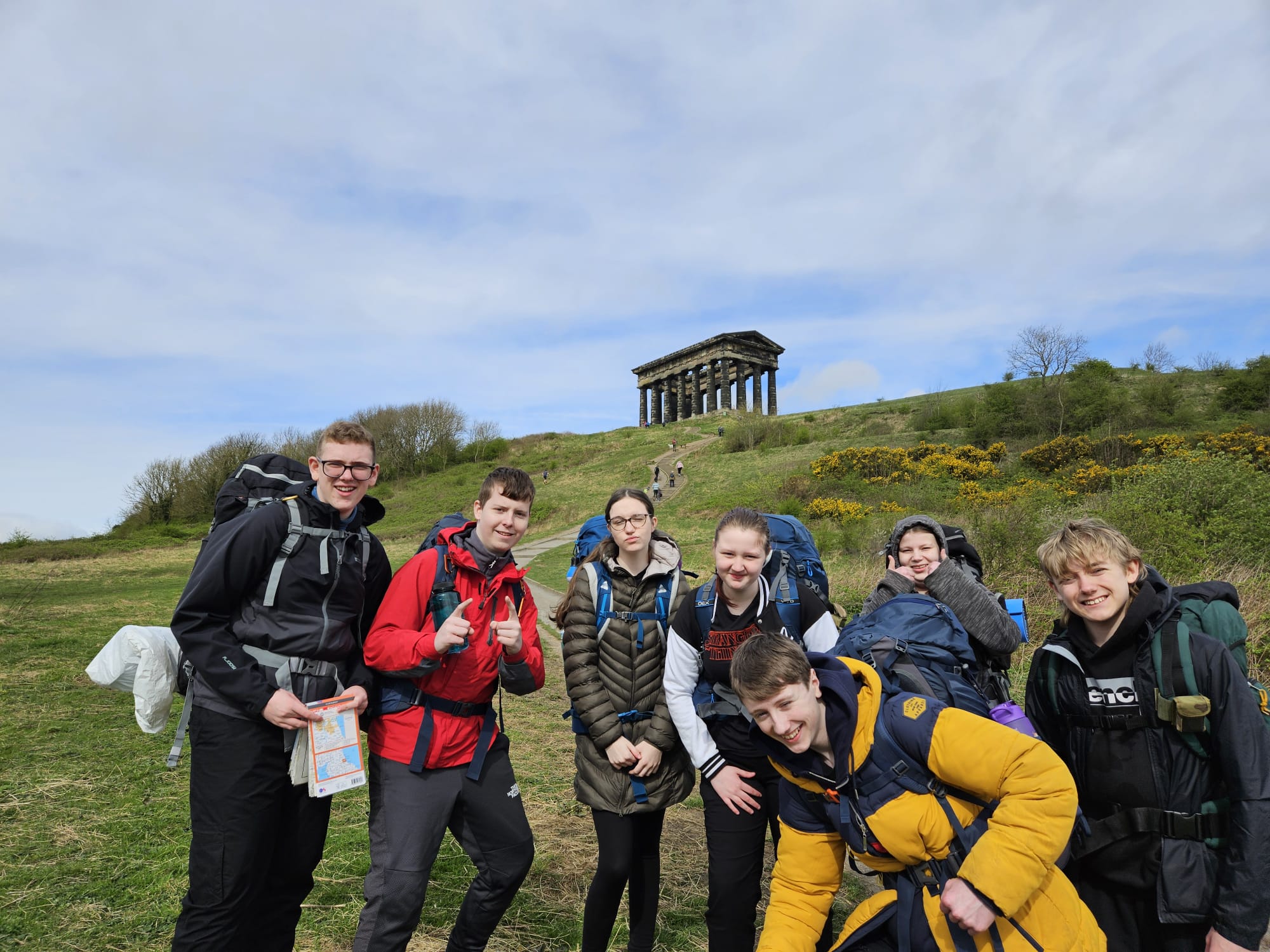 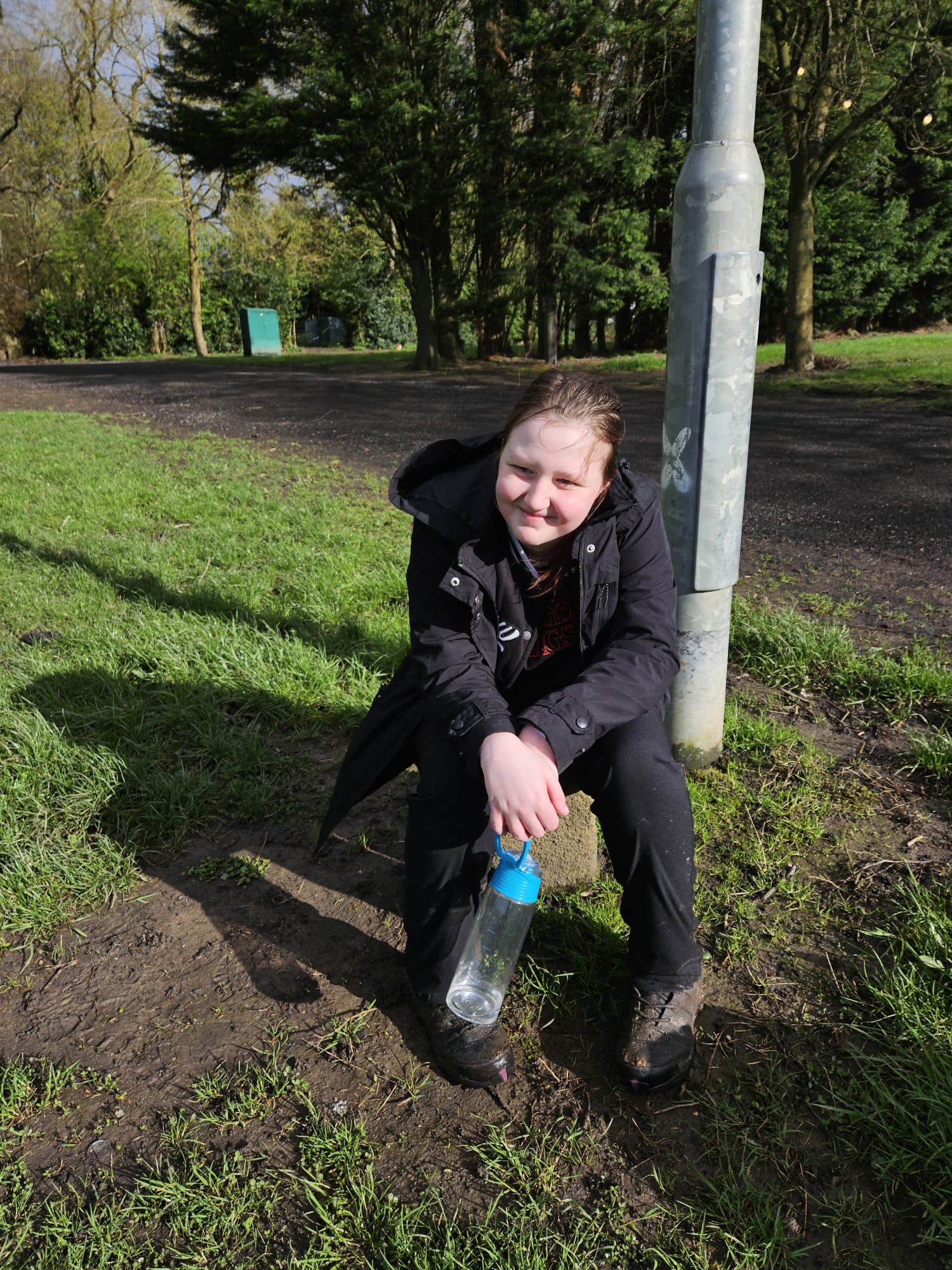 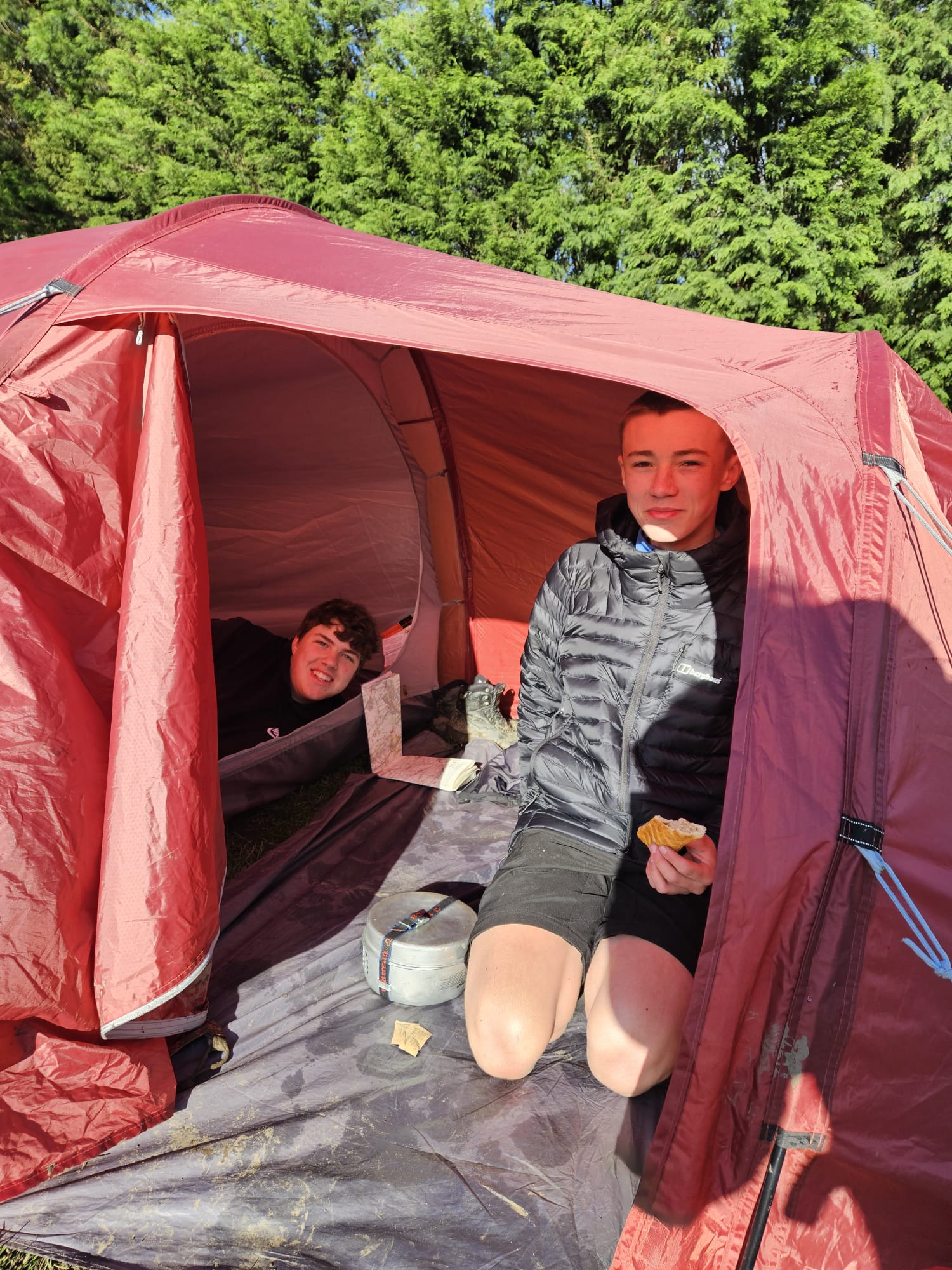 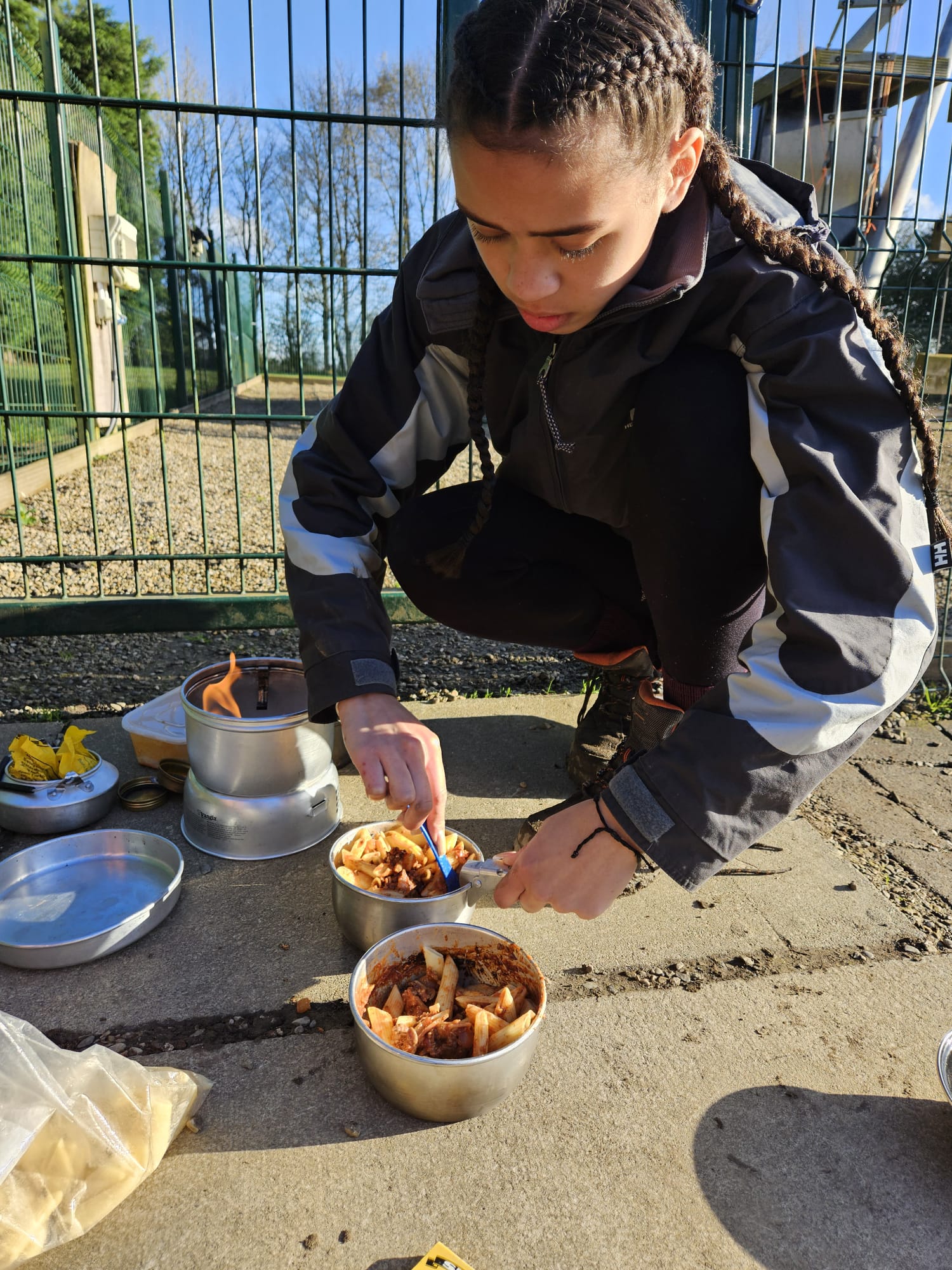 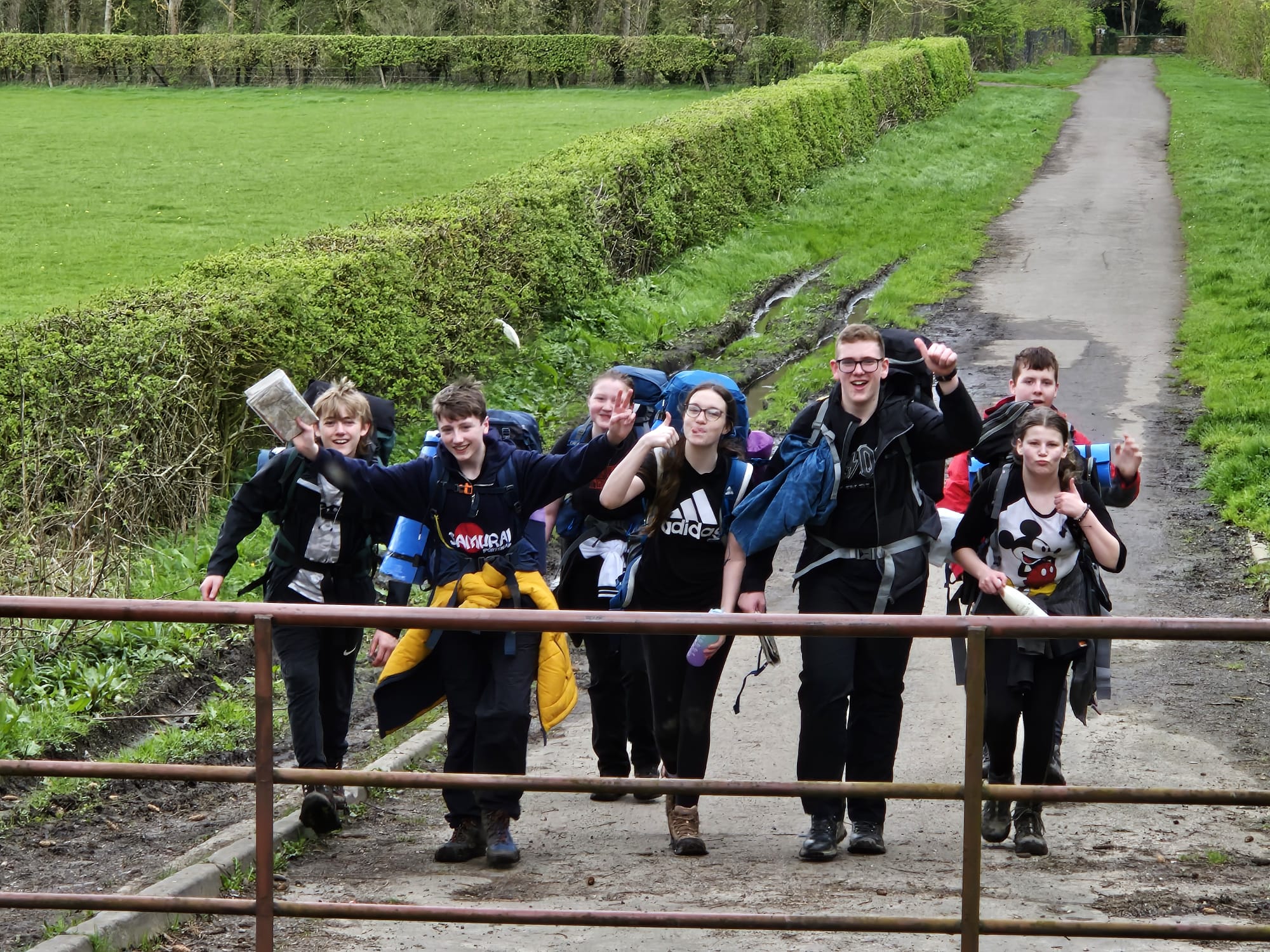 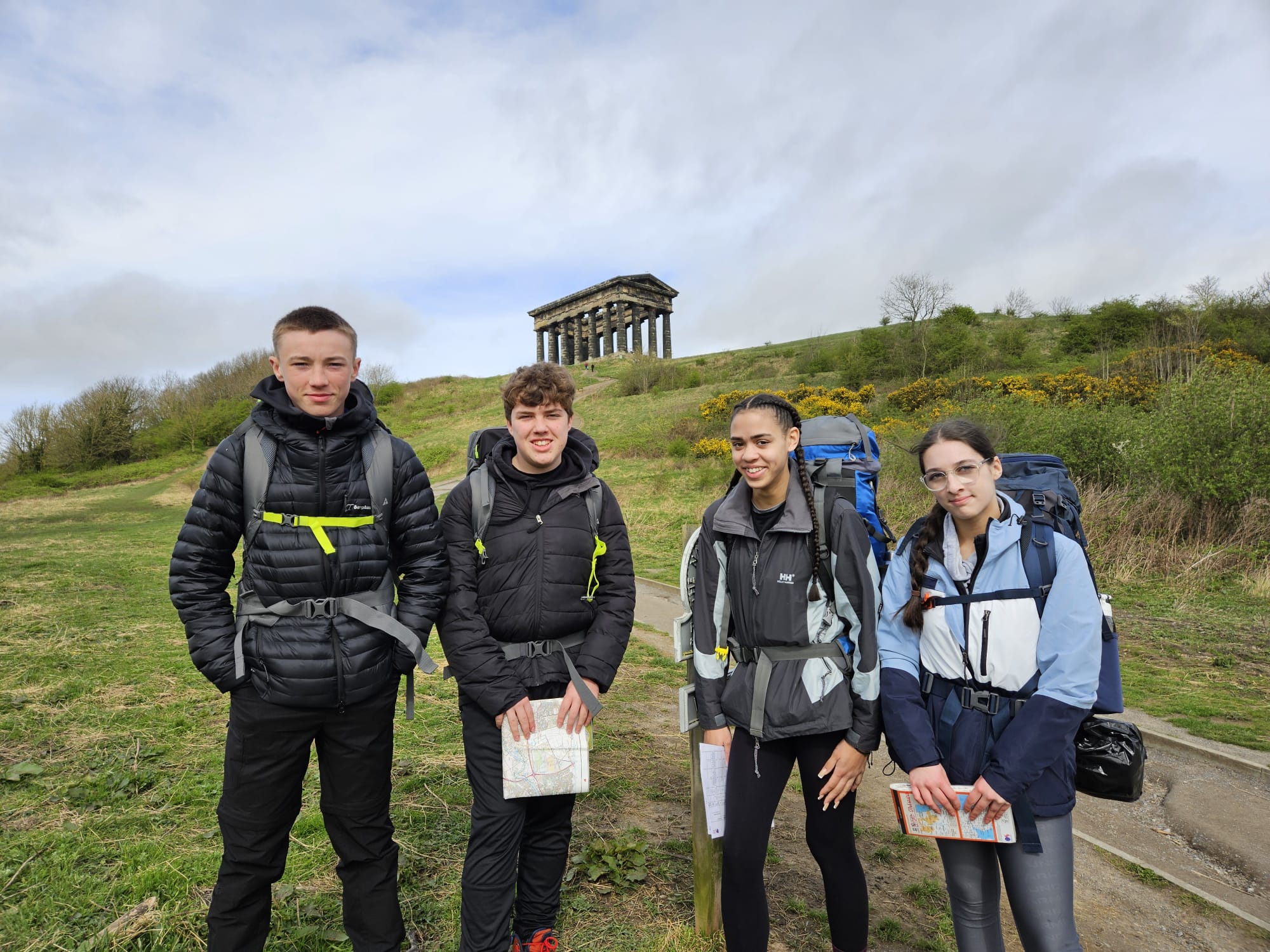 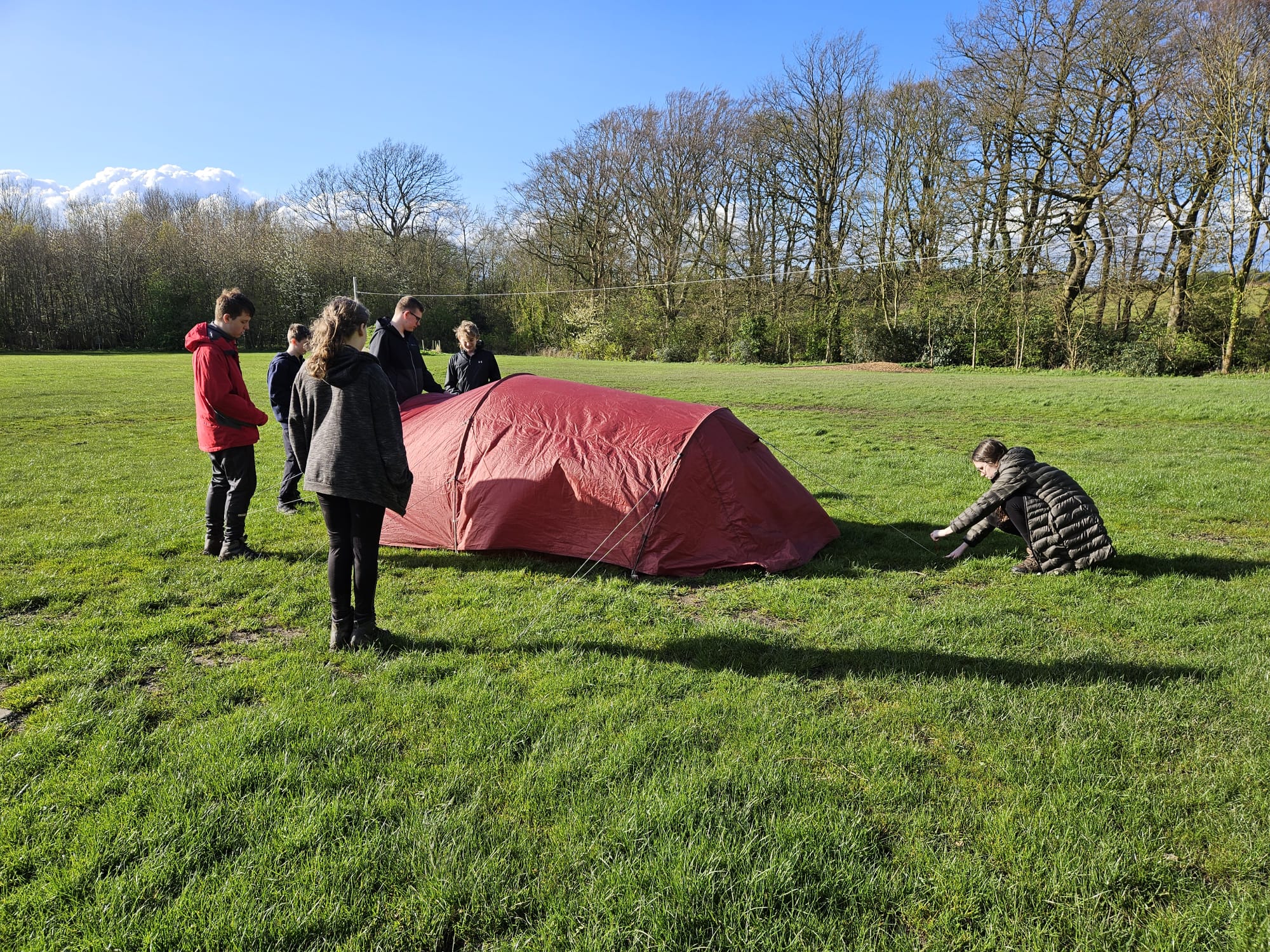 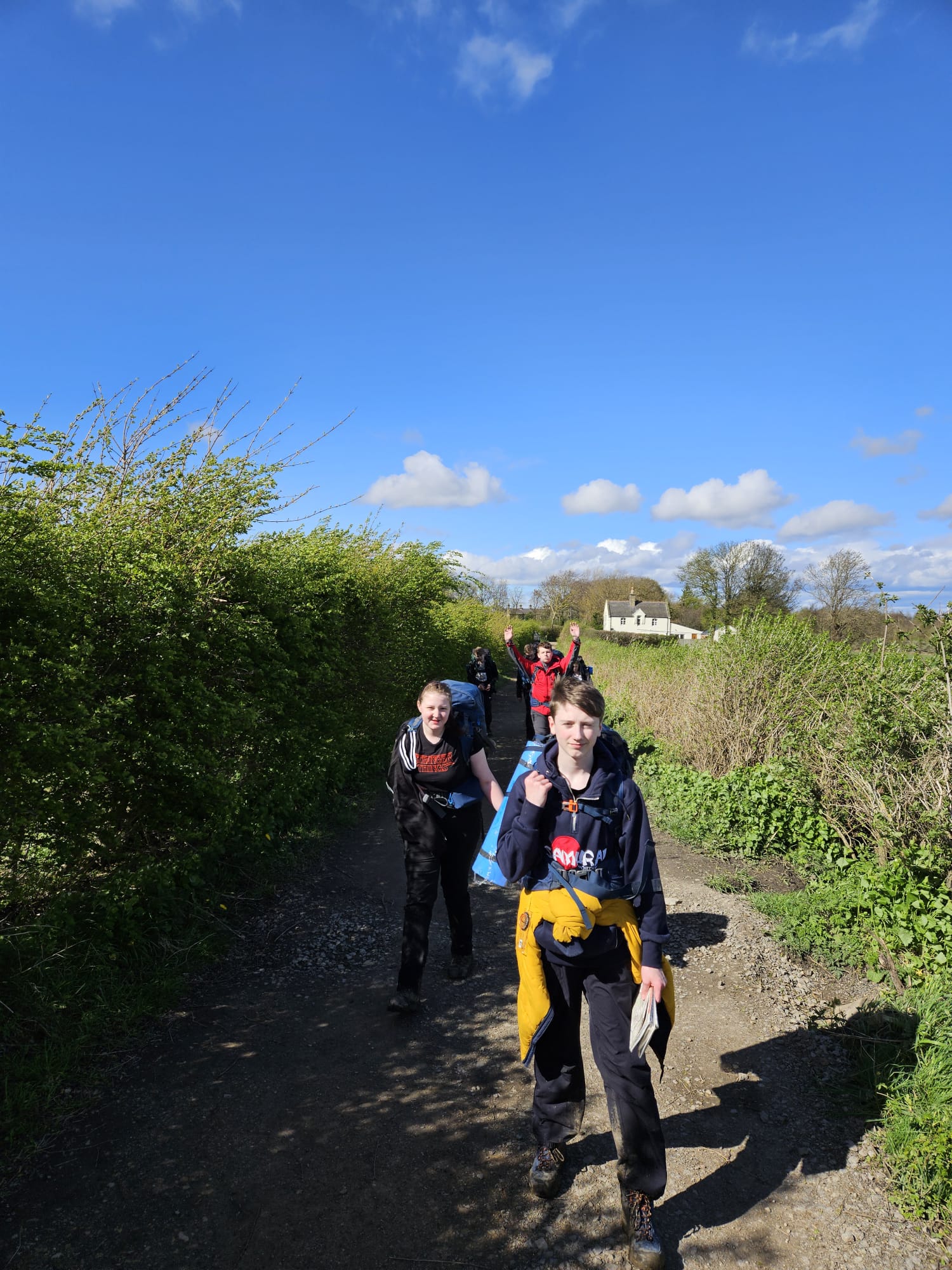 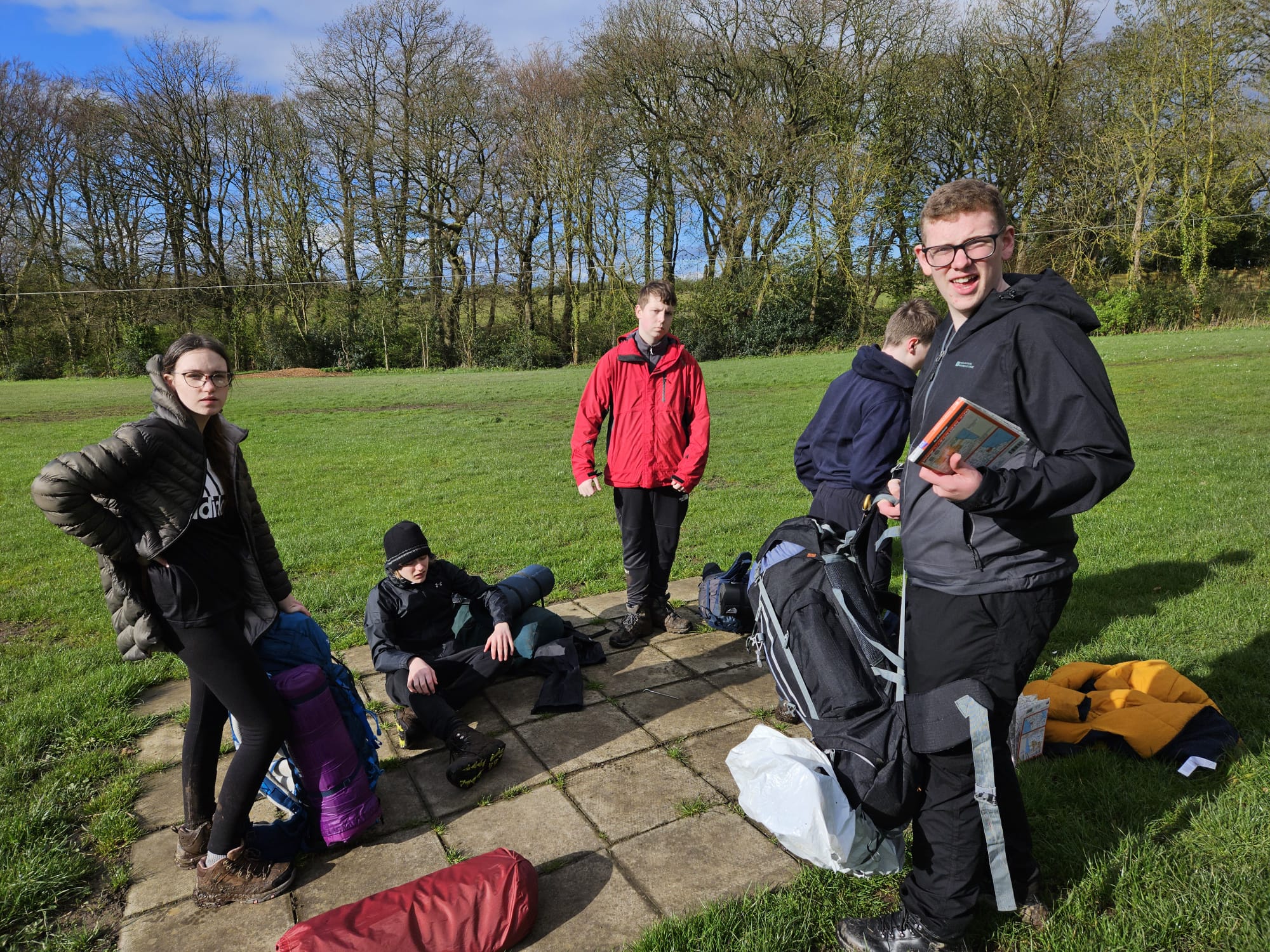 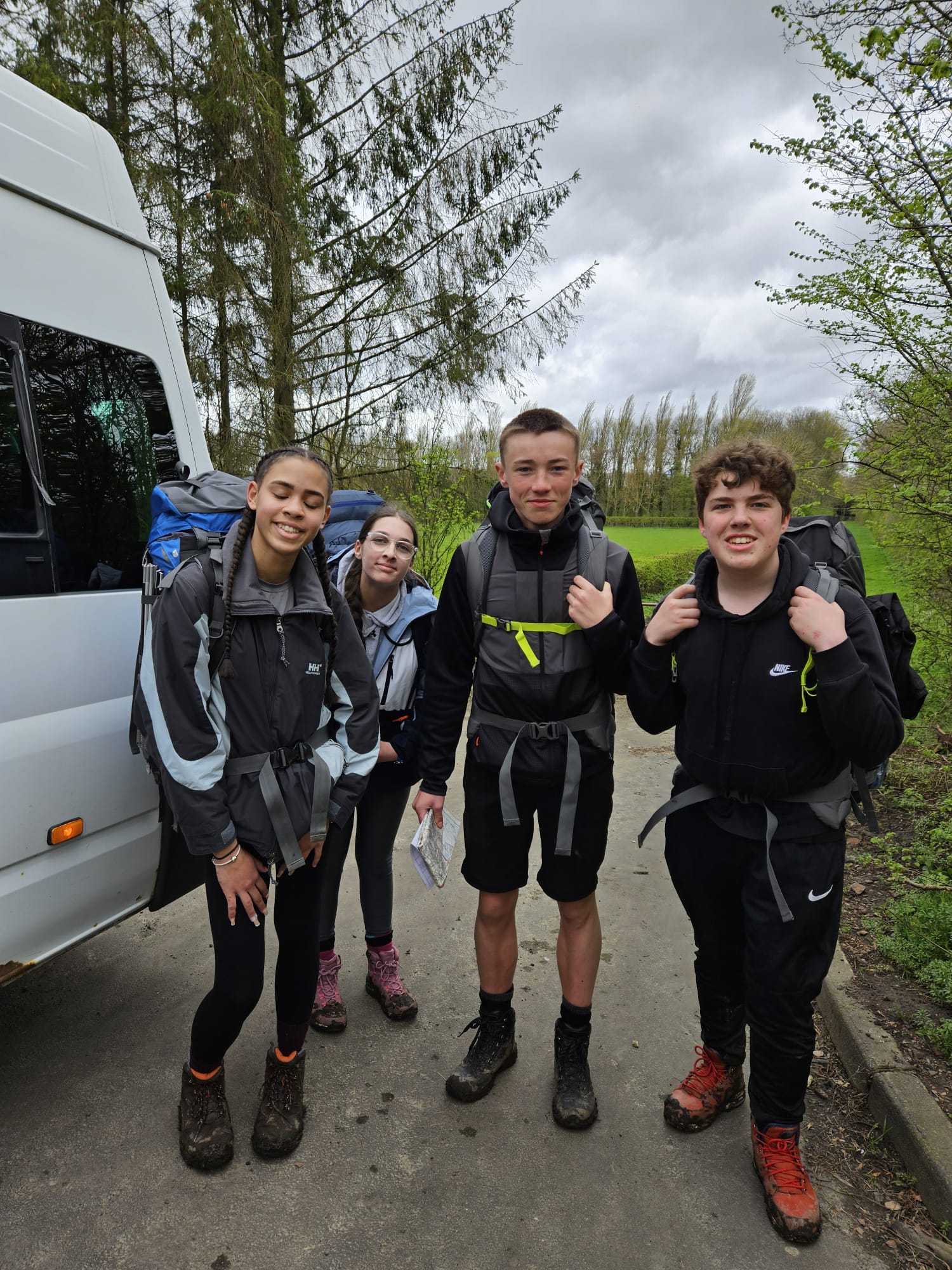 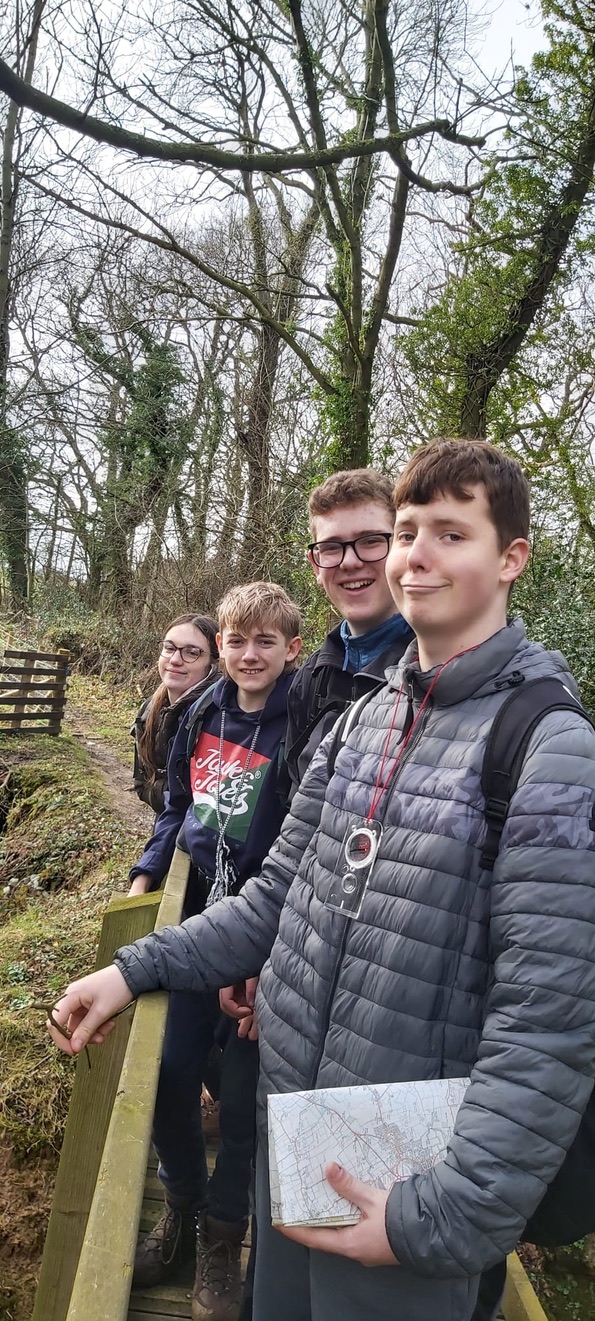 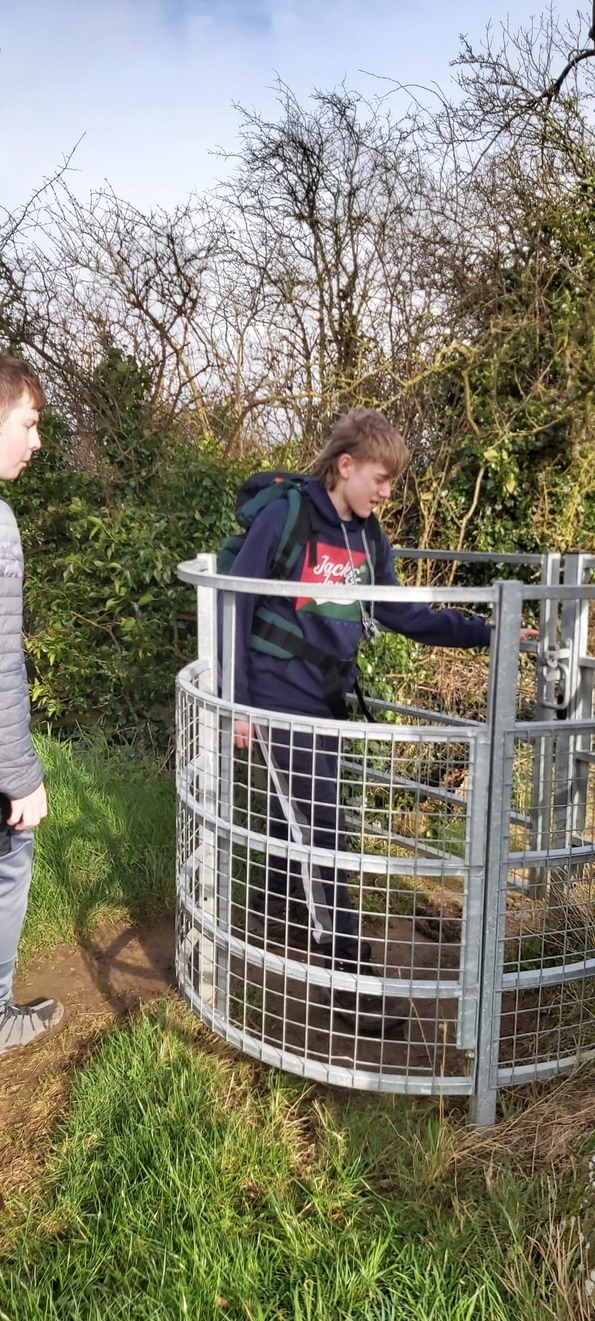 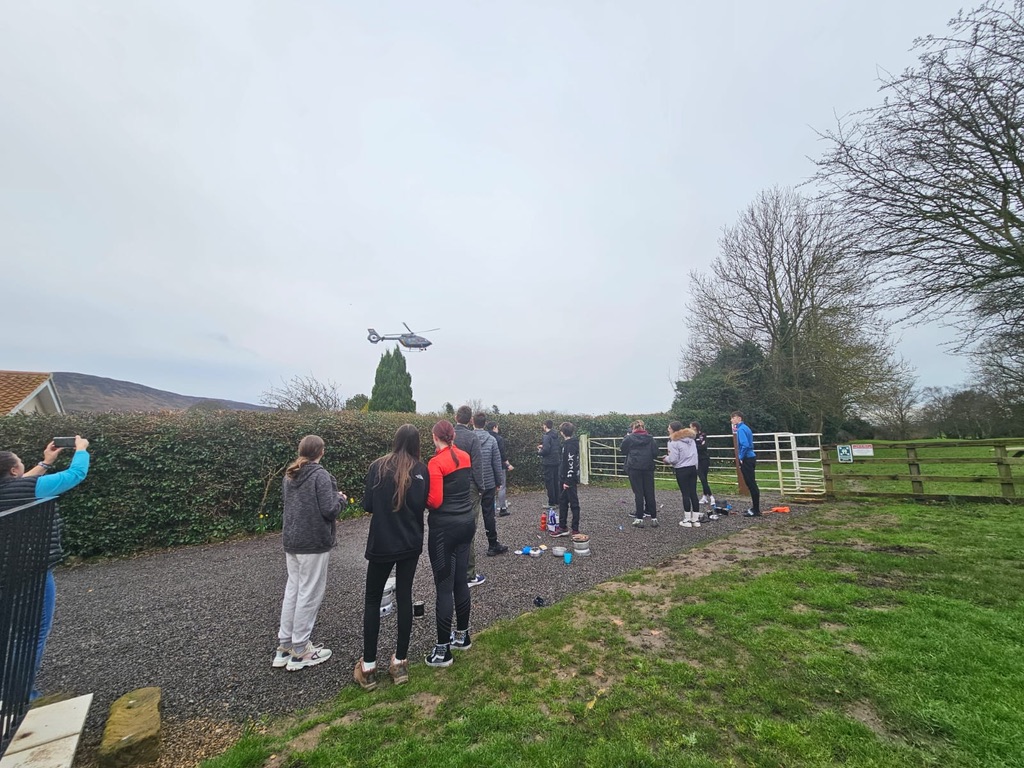 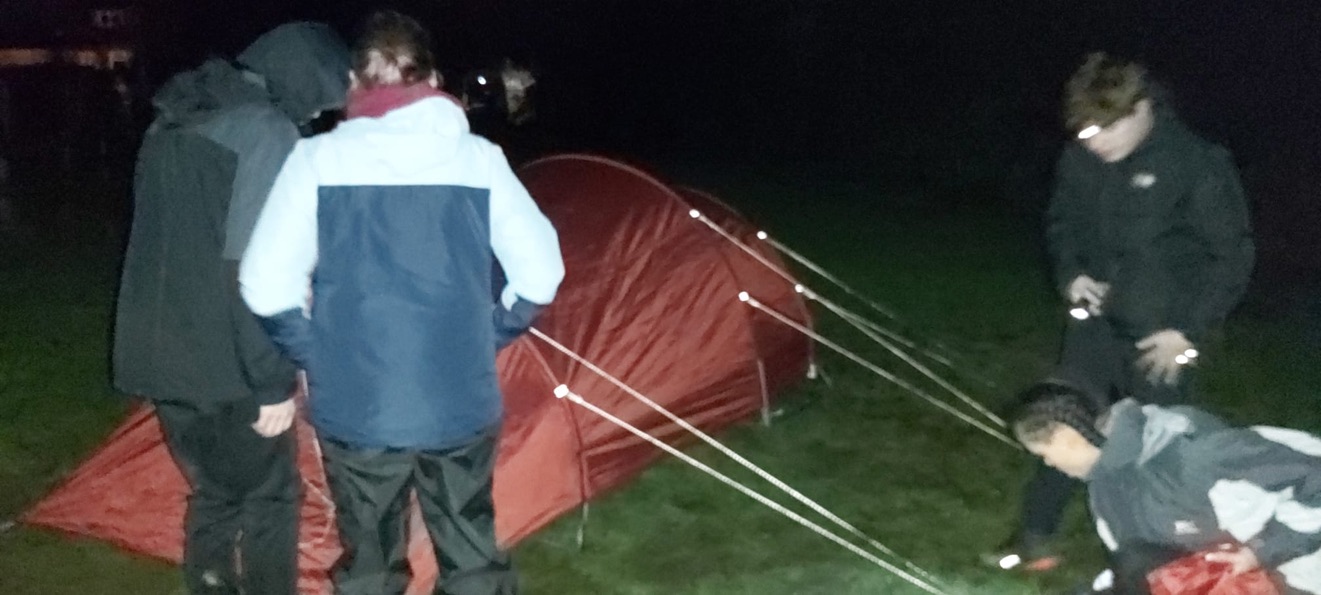 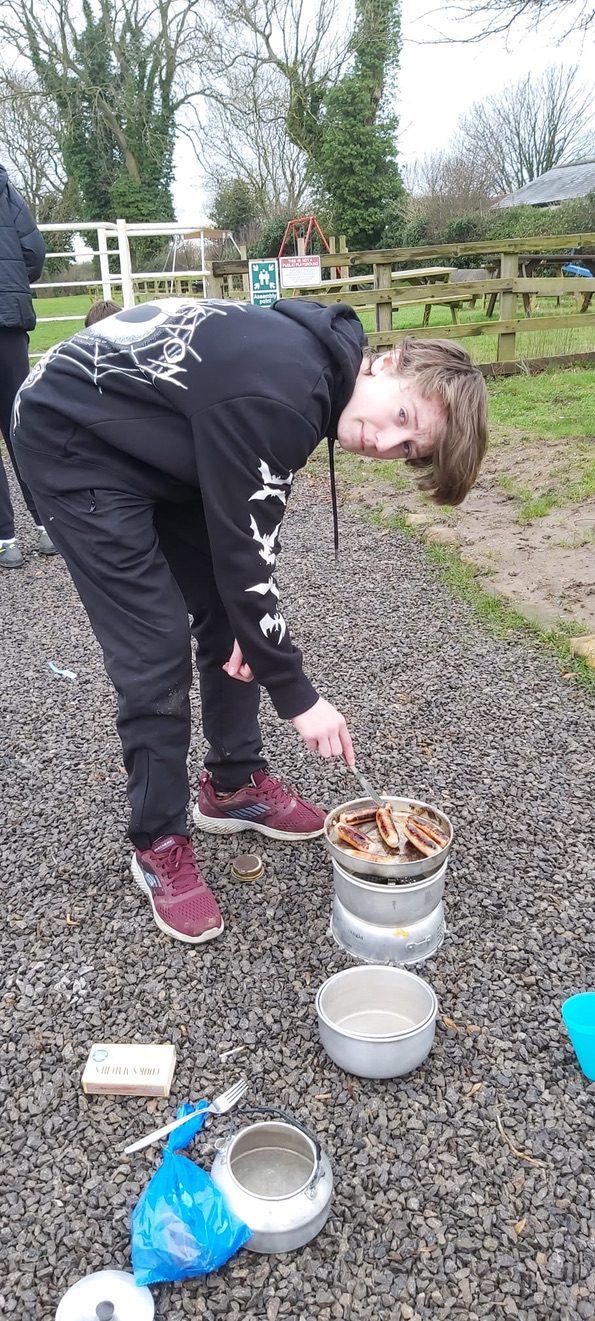 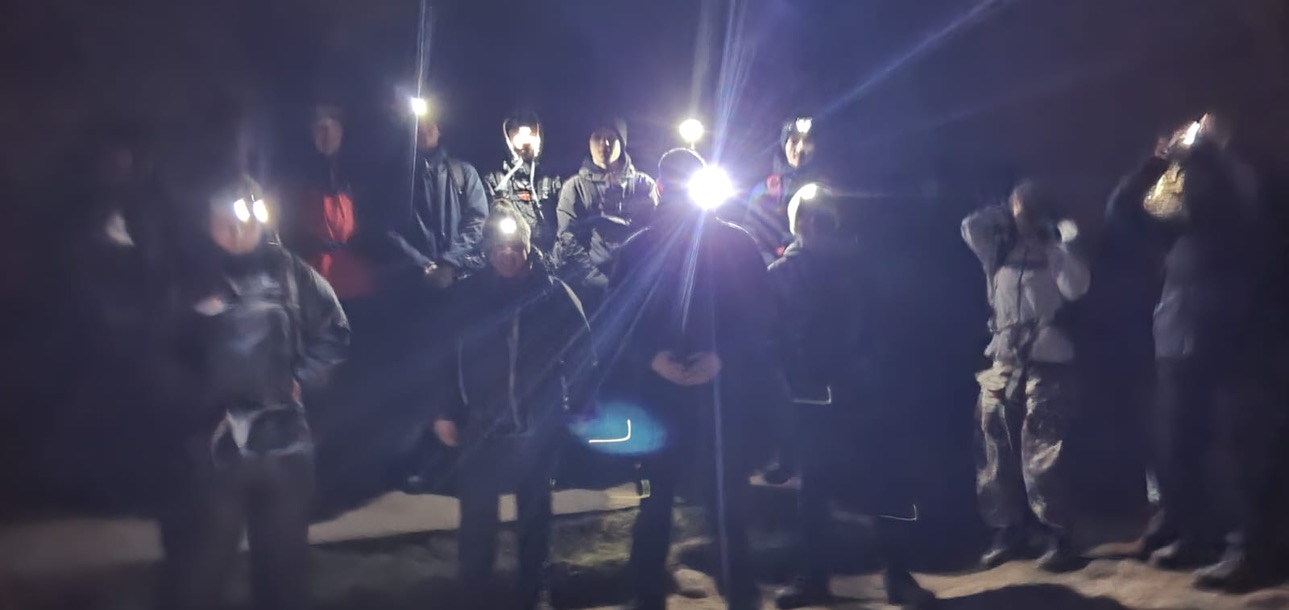 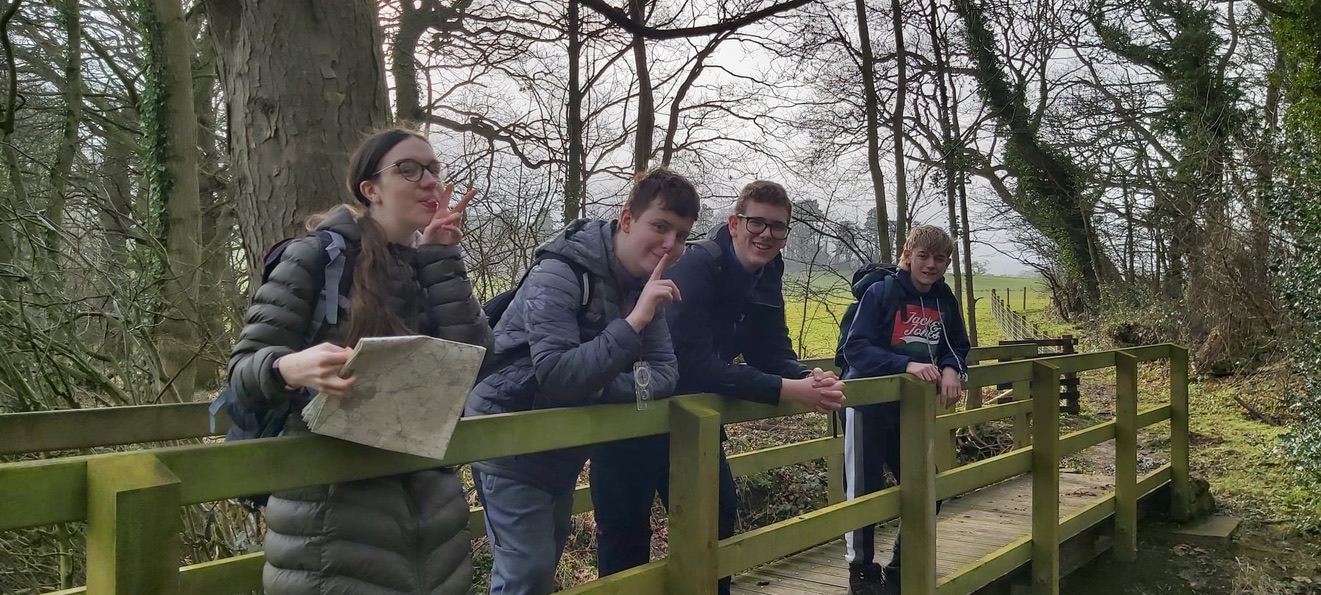 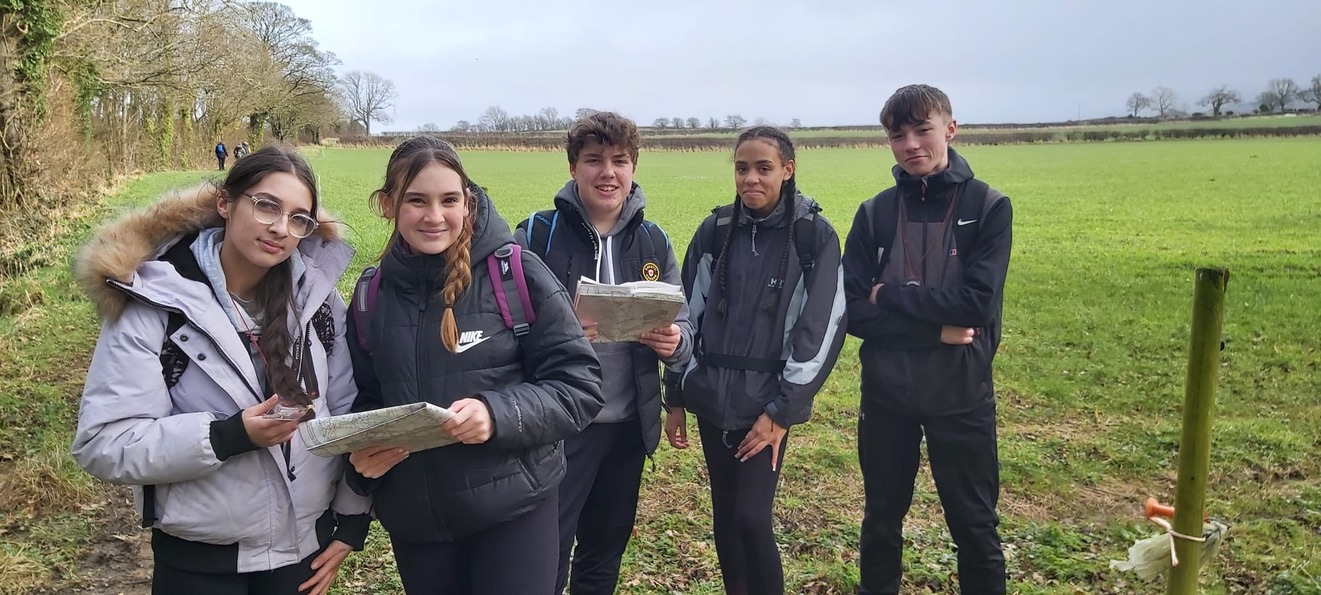 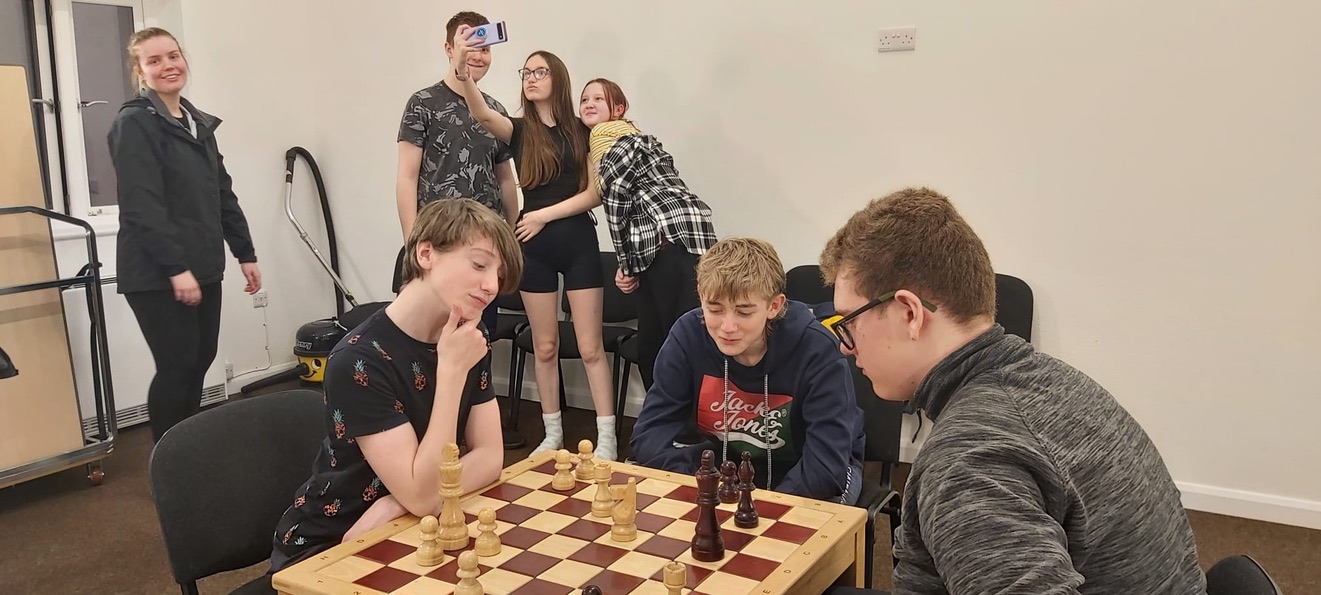 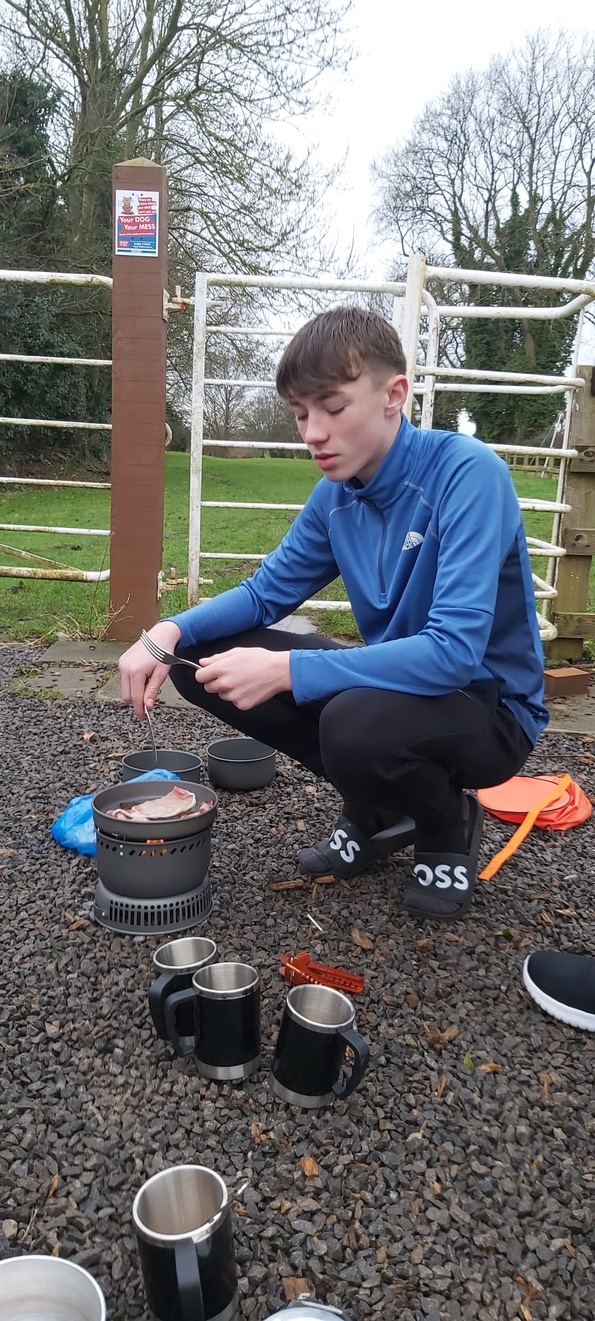 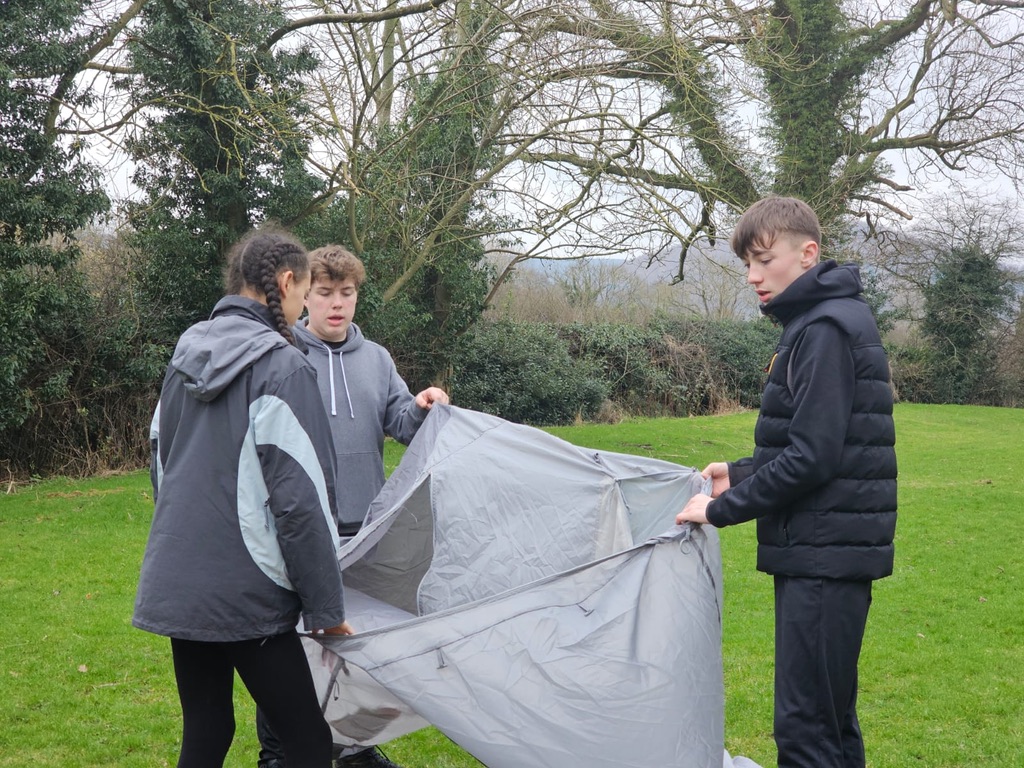 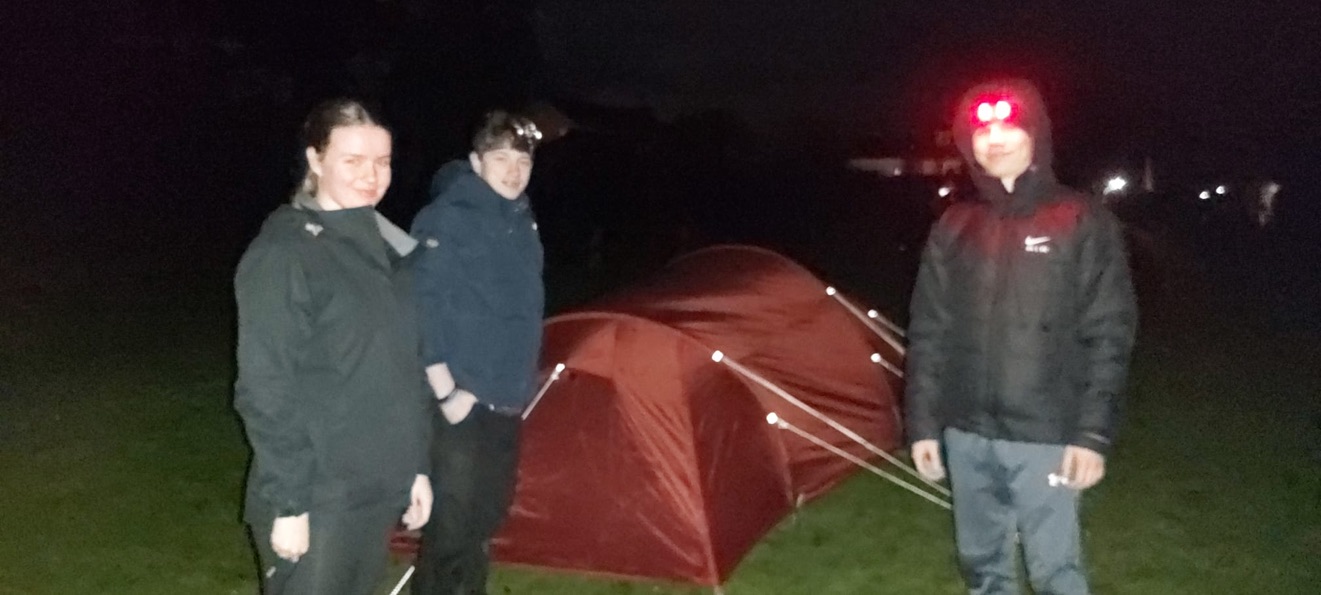 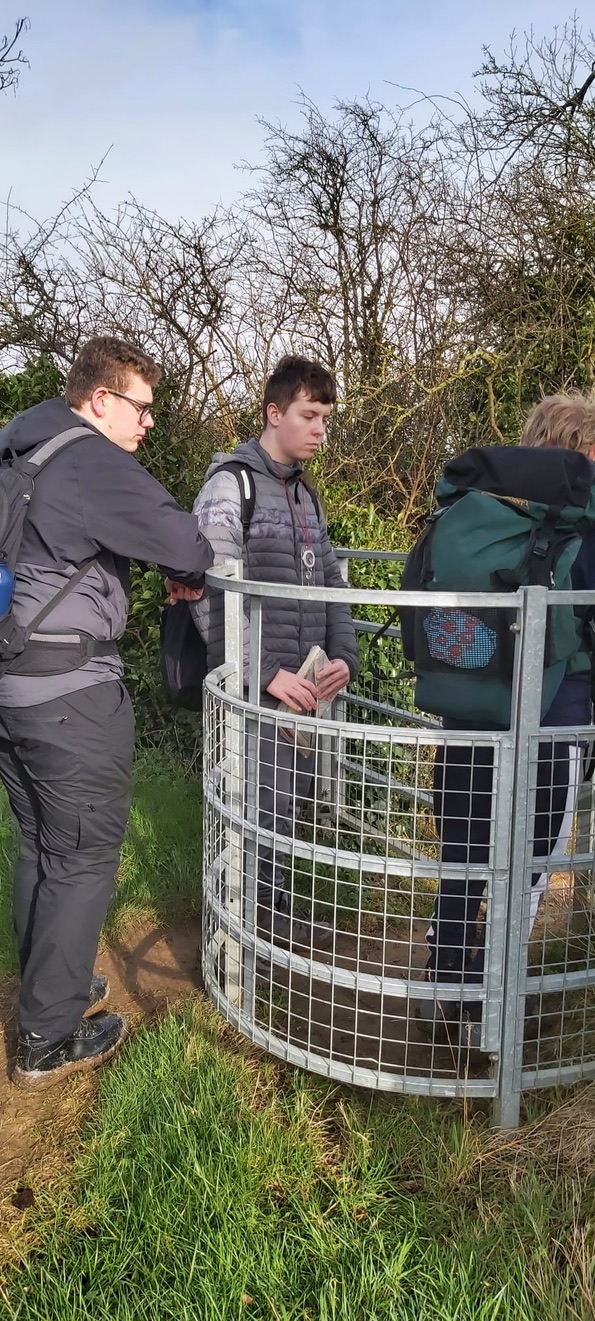 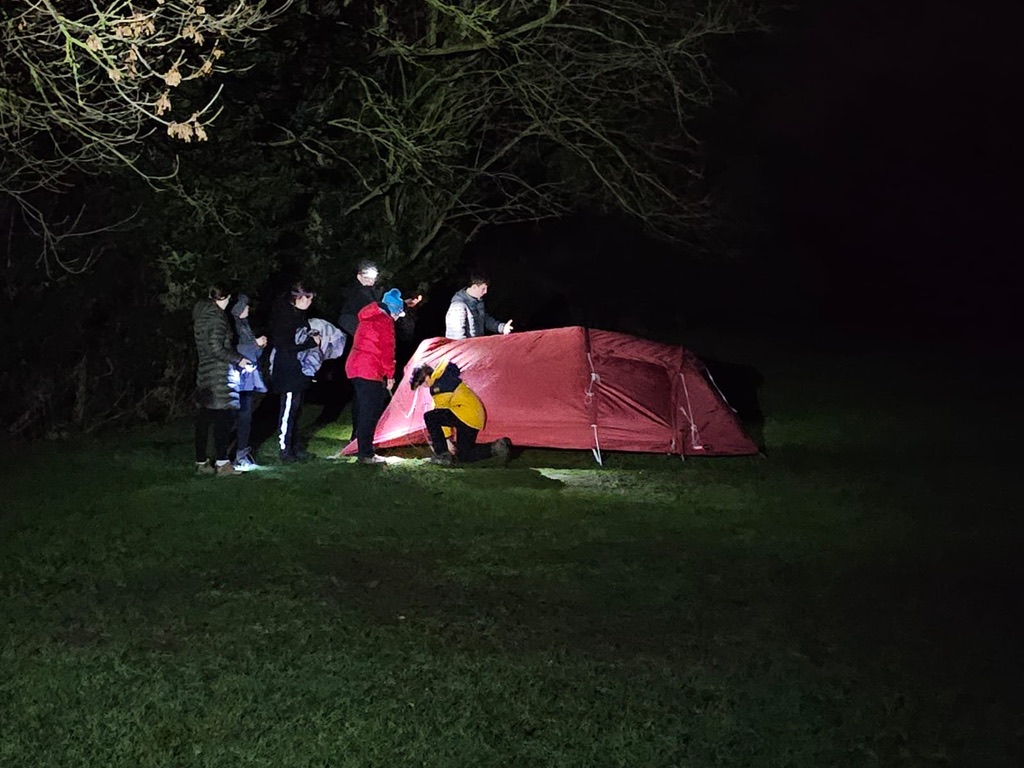 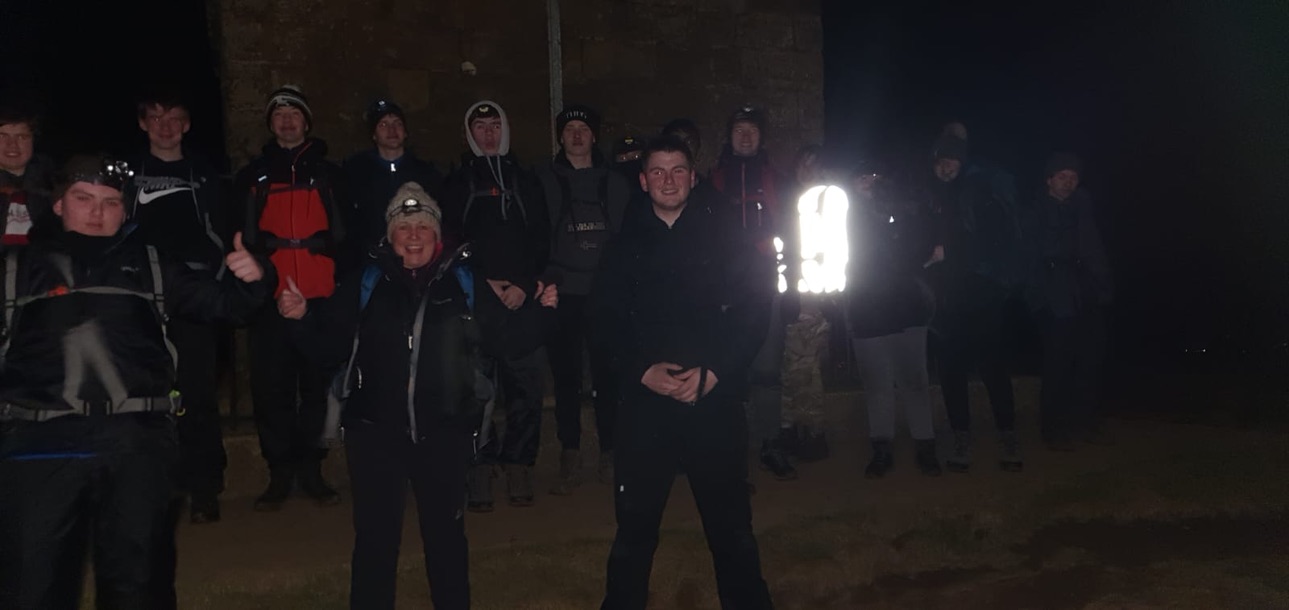